Comunicazione cellulare e trasduzione del segnale
Meccanismi di segnalazione intercellulare
Batteri ed eucarioti unicellulari hanno sviluppato meccanismi di comunicazione e di percezione dell’ambiente esterno

Gli organismi multicellulari necessitano di comunicazioni complesse per il coordinamento dei vari tessuti

La comunicazione avviene mediante molecole segnale
Meccanismi di segnalazione intercellulare
Una cellula manda il segnale e una lo riceve

 Il segnale ricevuto è convertito in una forma diversa
Meccanismi di segnalazione intercellulare
Sintesi della molecola segnale da parte della cellula che manda il segnale

 Rilascio della molecola segnale da parte della cellula che manda il segnale

 Trasporto della molecola segnale alla cellula bersaglio
Riconoscimento del segnale da parte di uno specifico recettore

Innesco di una via intracellulare di trasduzione del segnale 

Cambiamento nelle funzioni cellulari scatenato dal segnale

Rimozione del segnale che di solito fa terminare la risposta della cellula
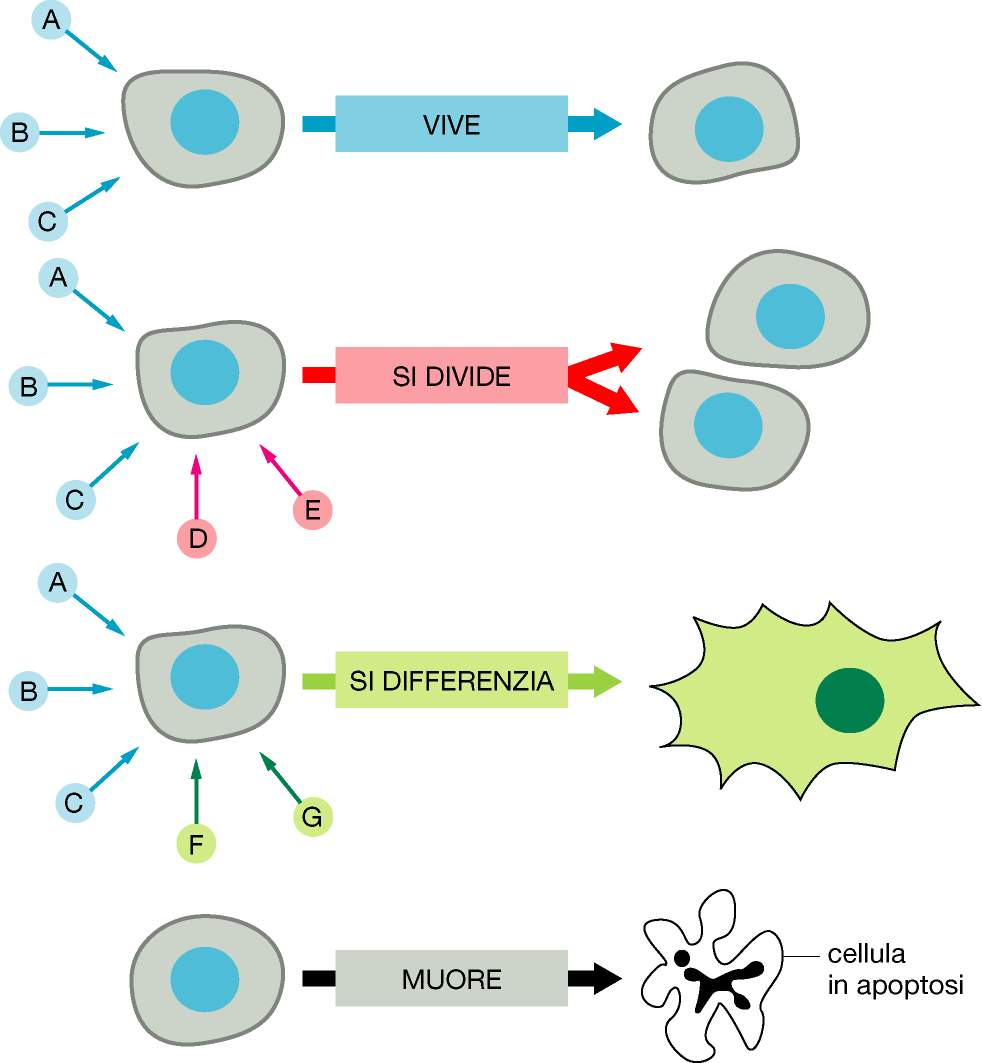 Le cellule ricevono continuamente molteplici segnali e li integrano per dare una risposta:

vita,
crescita, 
morte, 
mitosi, differenziamento…
Segnalazione per contatto
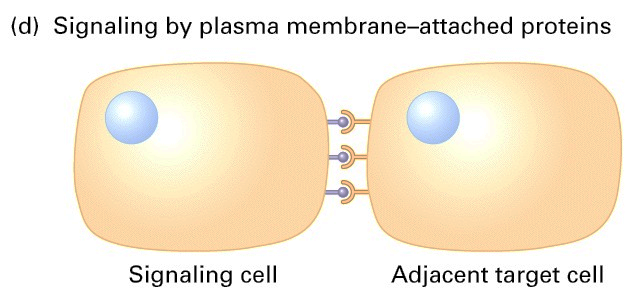 Il segnale viene trasmesso per contatto diretto cellula-cellula
Segnalazione paracrina
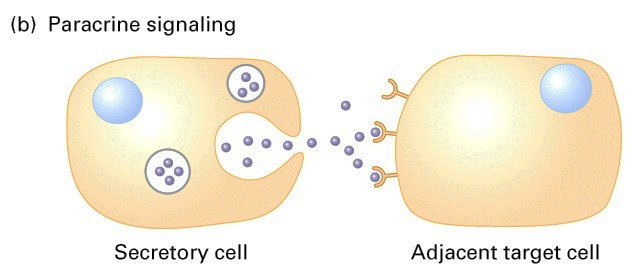 Il segnale viene secreto e trasportato alle cellule bersaglio che sono molto vicine
Segnalazione autocrina
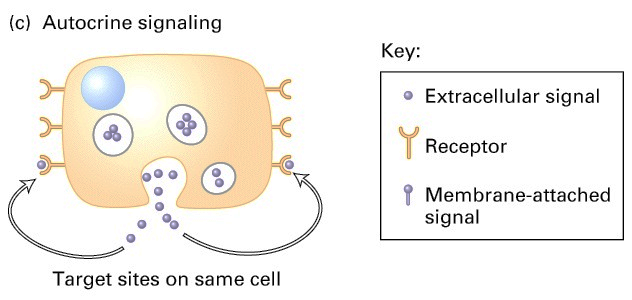 Il segnale viene secreto ed agisce sulla stessa cellula che lo ha prodotto
Segnalazione endocrina
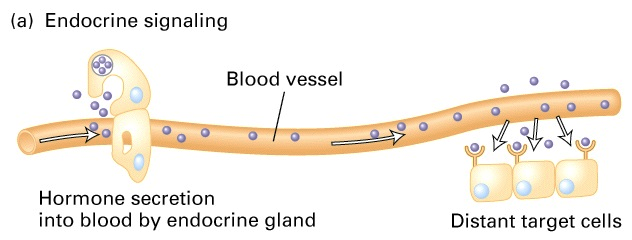 Il segnale (ormone) viene secreto e trasportato alle cellule bersaglio tramite il sistema circolatorio
Segnalazione sinaptica
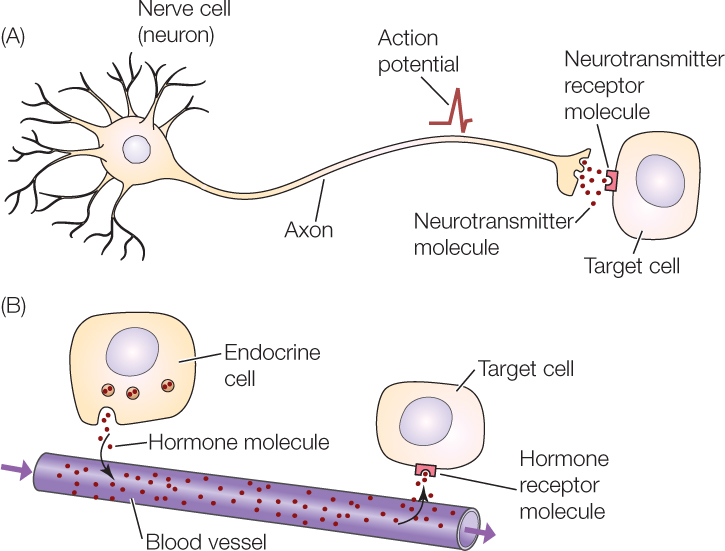 Un segnale elettrico viene trasportato a lunga distanza lungo la membrana del neurone, e un convertito in un segnale chimico rilasciato localmente alle cellule bersaglio
I segnali possono essere: proteine, peptidi, aminoacidi, nucleotidi, lipidi, gas, zuccheri
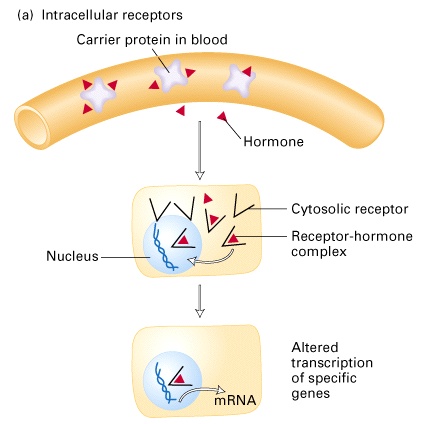 I recettori 
possono 
essere situati 
all’interno 
della cellula,
come nel caso
dei recettori 
per gli ormoni
steroidei
I recettori possono essere situati sulla superficie 
della cellula, come nel caso dei recettori per i fattori di crescita
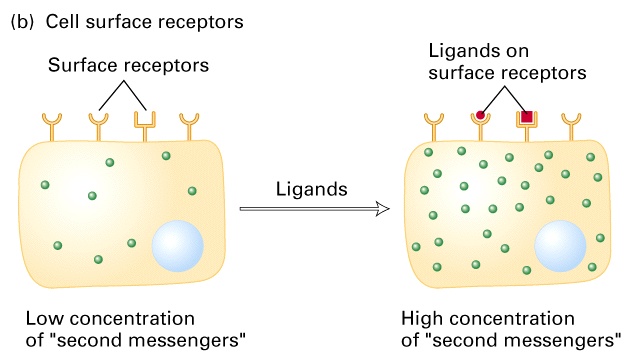 I recettori di membrana sono per molecole grosse e idrofiliche che non attraverserebbero la membrana facilmente
I recettori citosolici invece sono per piccole molecole che attraversano la membrana
Molecole piccole come  l’ossido nitrico (NO) passano attraverso la membrana e modificano direttamente l’attività degli enzimi, non hanno bisogno del recettore
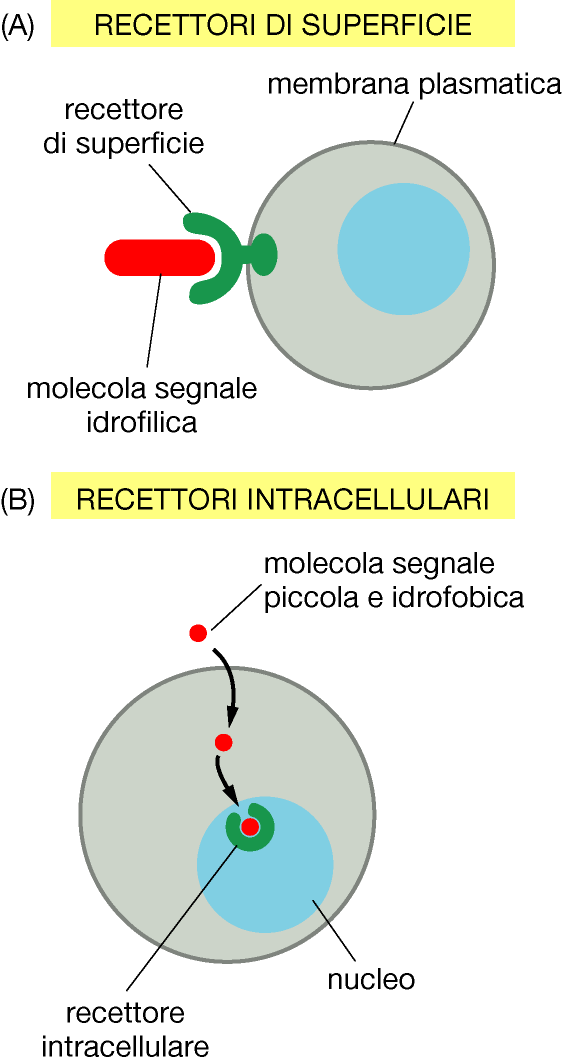 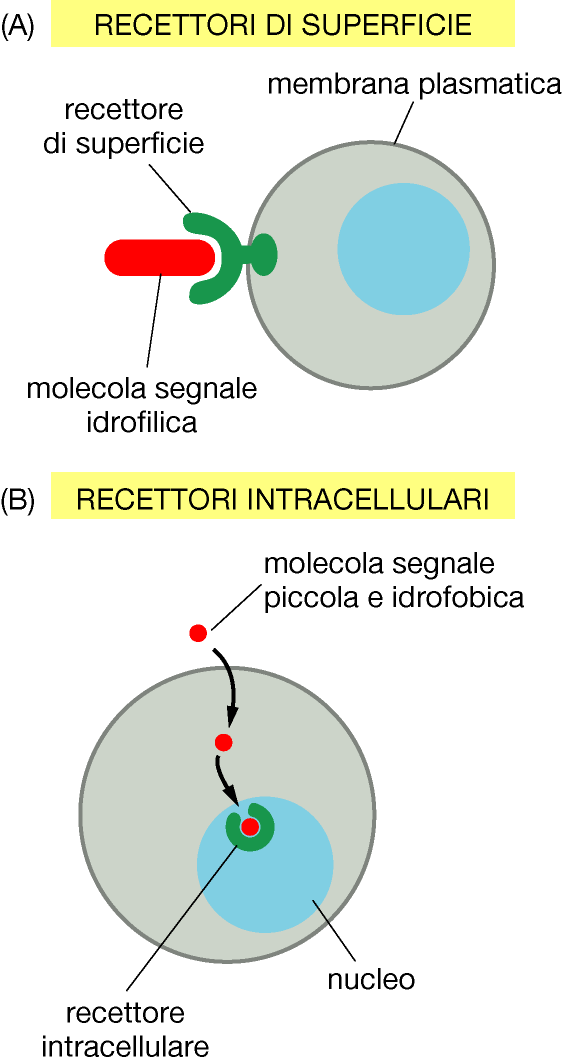 [Speaker Notes: 16_09_molecules_bind.jpg]
I RECETTORI INTRACELLULARI
PORTANO DIRETTAMENTE IL SEGNALE AL NUCLEO
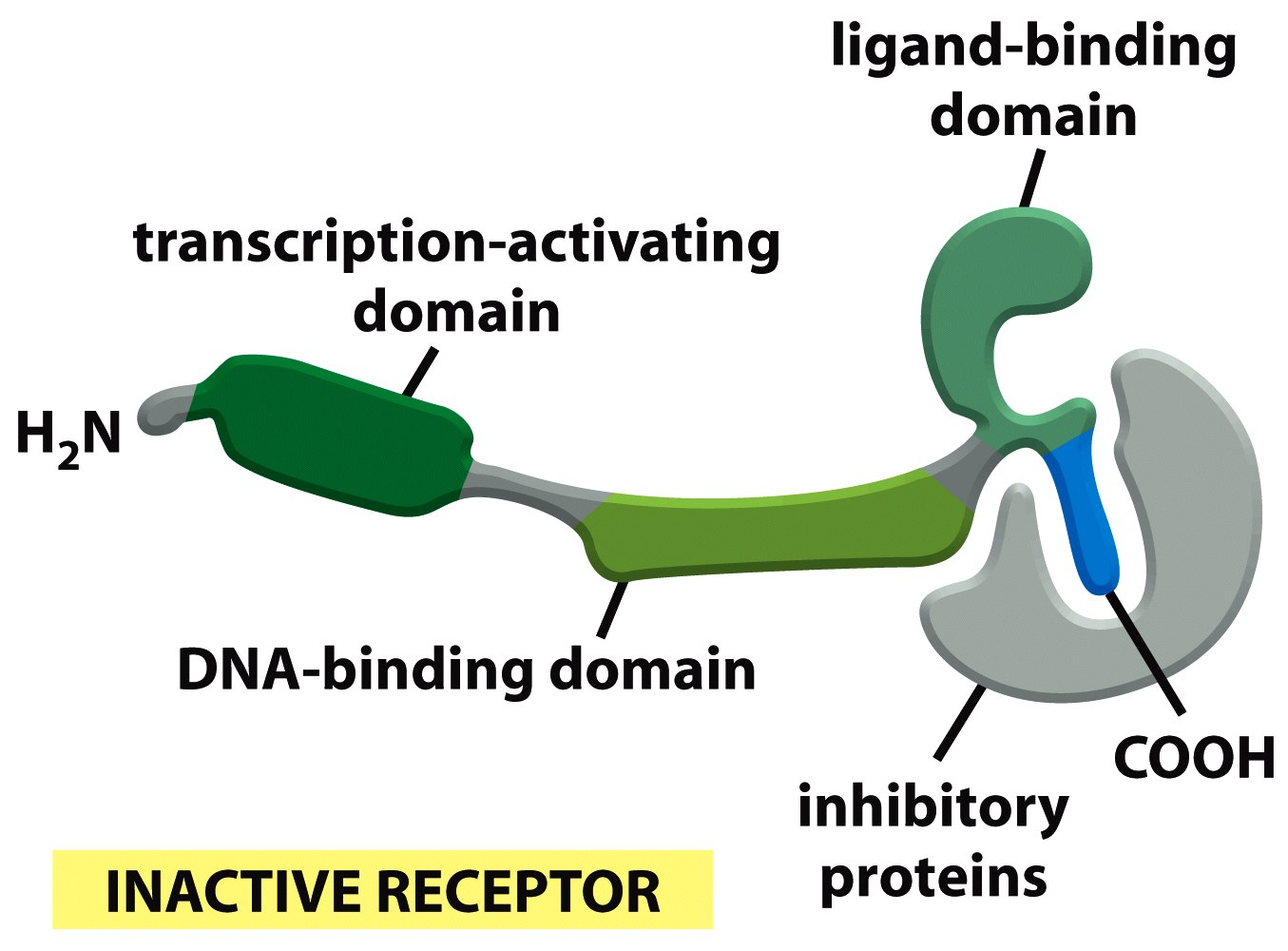 Figure 15-14b  Molecular Biology of the Cell (© Garland Science 2008)
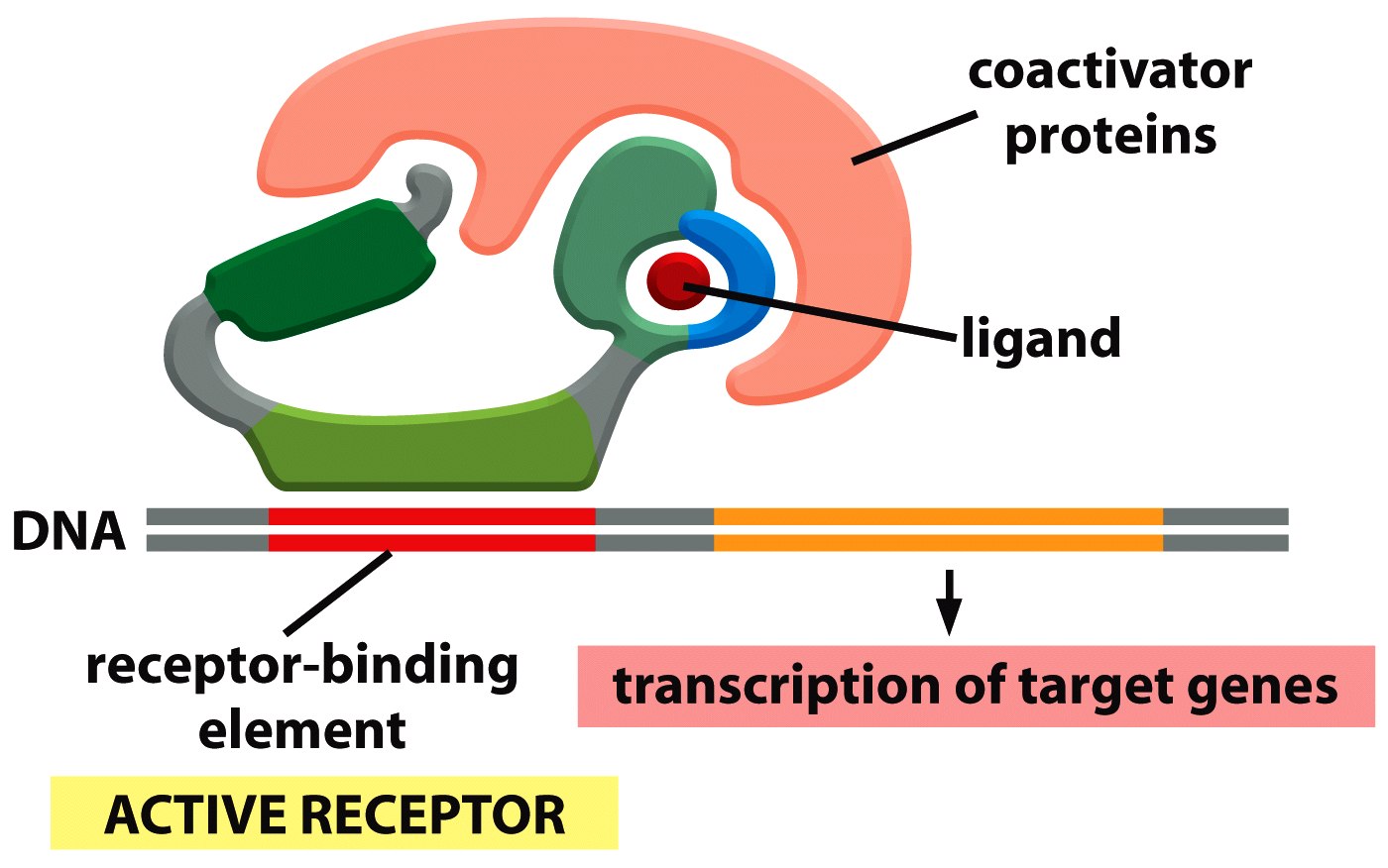 Figure 15-14c  Molecular Biology of the Cell (© Garland Science 2008)
I recettori situati sulla superficie della cellula possono essere di vario tipo
Tipi di recettori di membrana
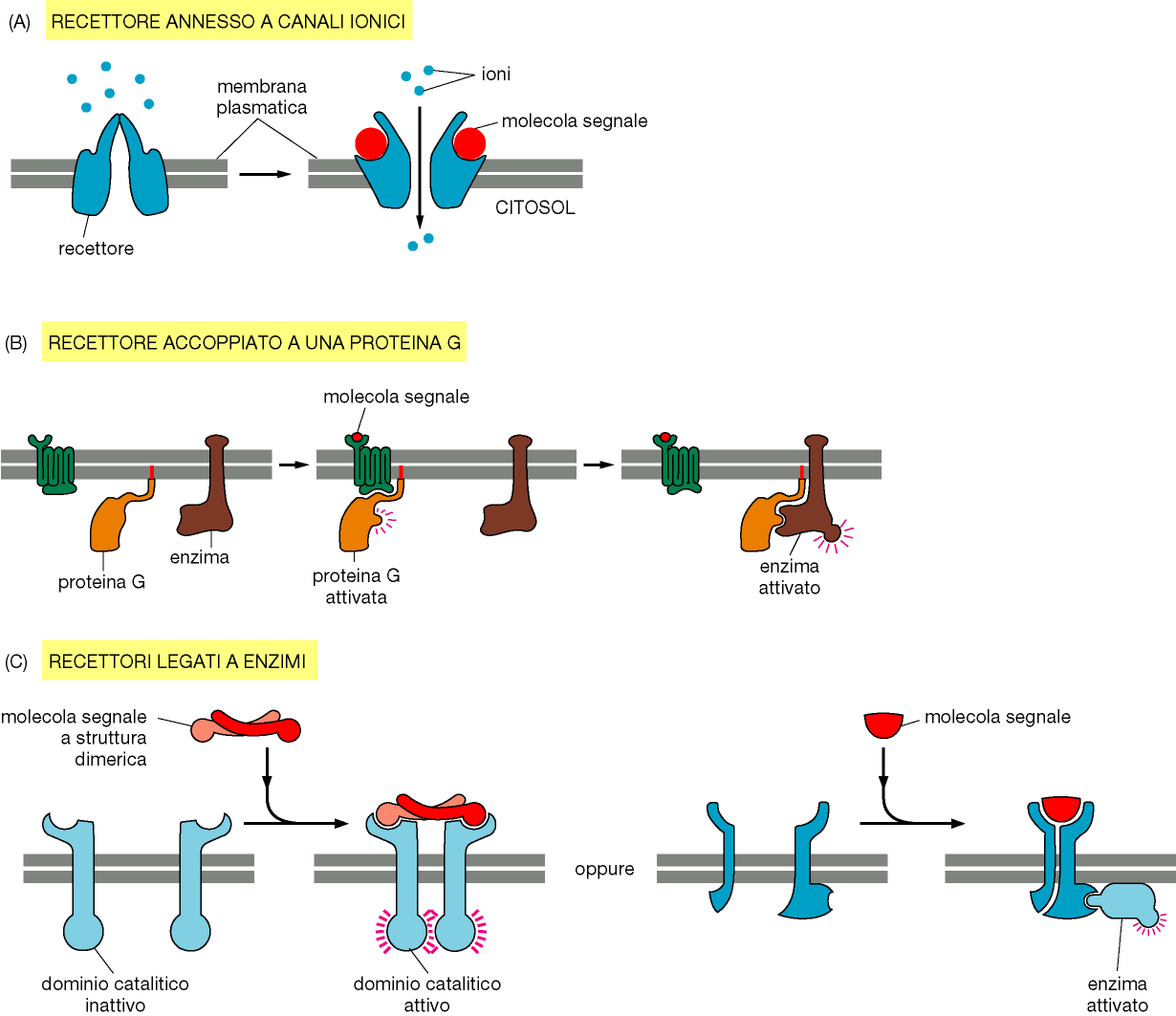 Il segnale è trasdotto come cambiamento di concentrazione di ioni
Trasduzione mediata da interazioni proteiche
Il segnale è trasdotto come attività enzimatica
I recettori situati sulla superficie della cellula possono essere dei canali che rispondono allo stimolo aprendosi e facendo passare degli ioni
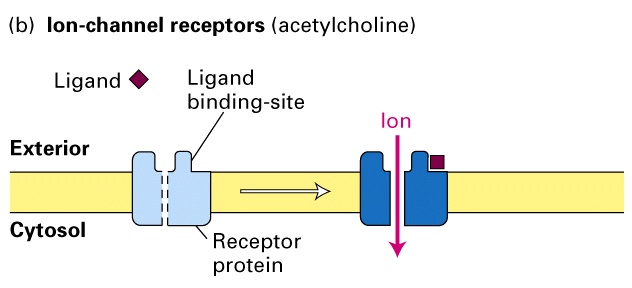 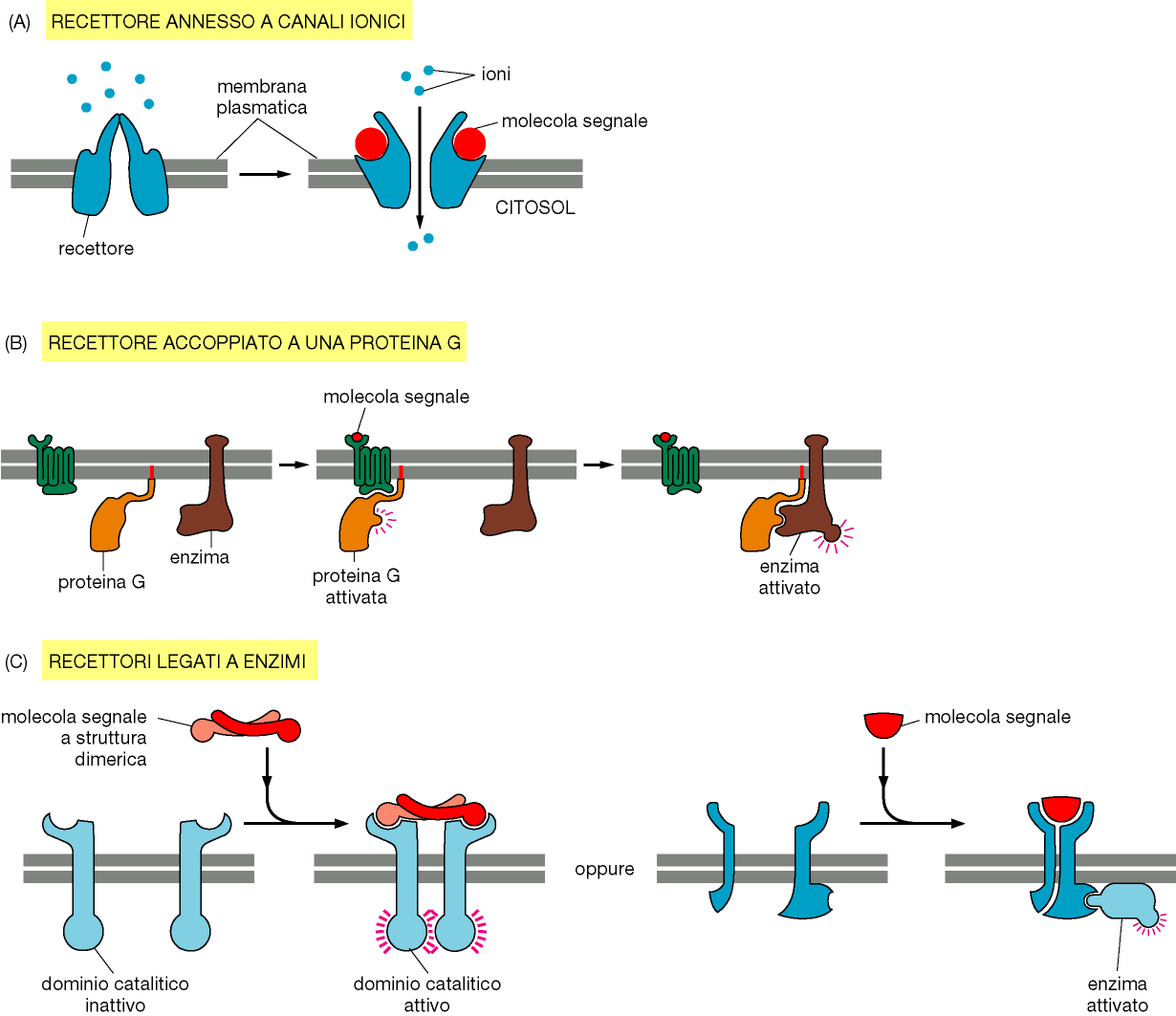 Il segnale é trasdotto come cambiamento di carica elettrica (es. il segnale nervoso)
Il segnale causa l’apertura o la chiusura di canali ionici (Na+, Ca+2, K+, Cl-)
Gli ioni fluiscono secondo gradiente elettrochimico
Il flusso di ioni  causa una cambiamento di polarità di carica elettrica--> cambiamento del potenziale di membrana
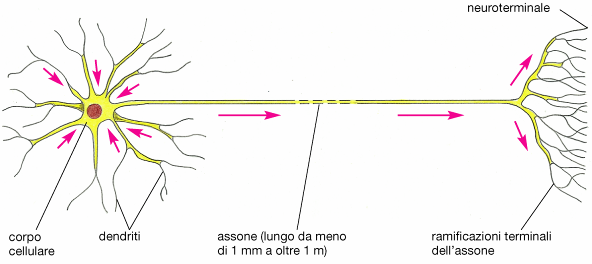 Struttura del neurone
Il segnale ricevuto al terminale nervoso
Il segnale parte dal corpo cellulare attraverso l’assone
Il segnale nervoso deve viaggiare su lunghe distanze (fino a 1 m)
Come funziona?
Il neurotrasmettitore (segnale) si lega al recettore canale
La membrana si depolarizza (il potenziale di membrana passa da negativo a positivo)
Altri canali ionici Na+ si aprono brevemente --> ulteriore depolarizzazione
Una serie di canali situati lungo l’assone si aprono e chiudono in sequenza
[Speaker Notes: 12_32_membr_potential.jpg]
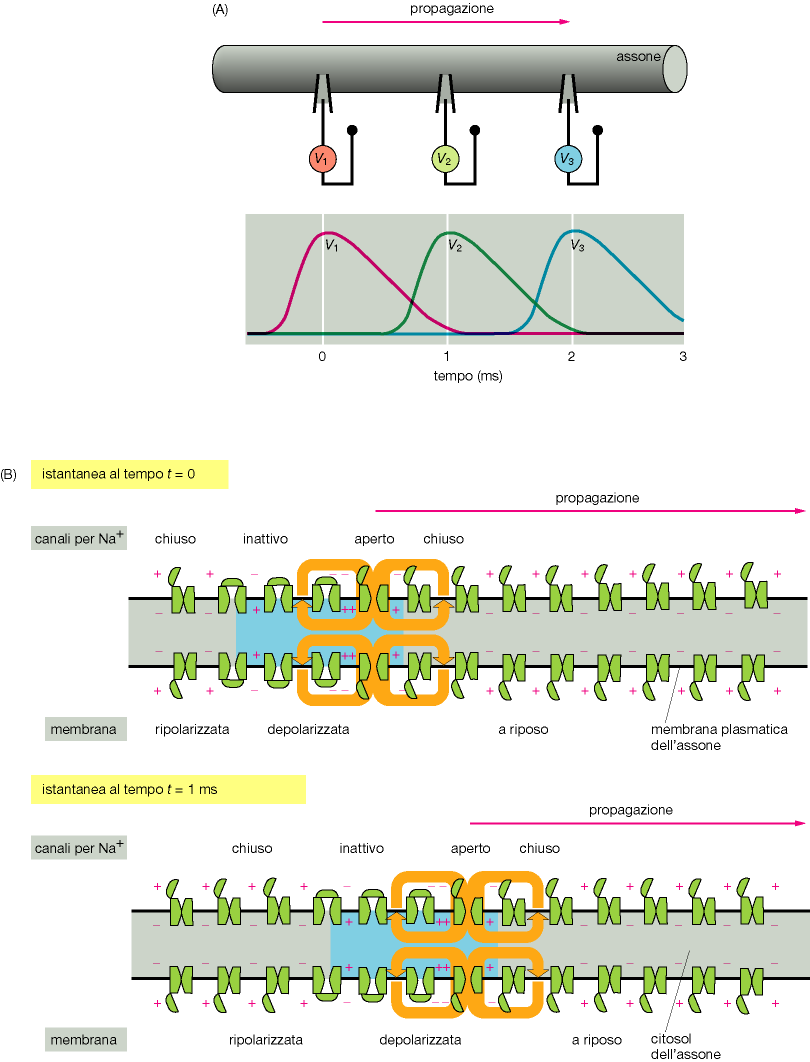 Trasmissione del segnale alla cellula bersaglio
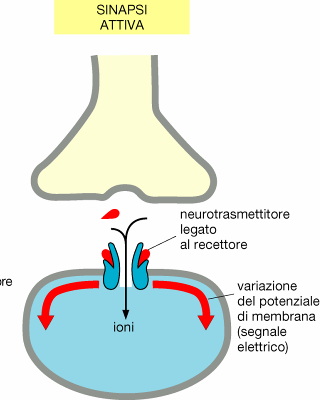 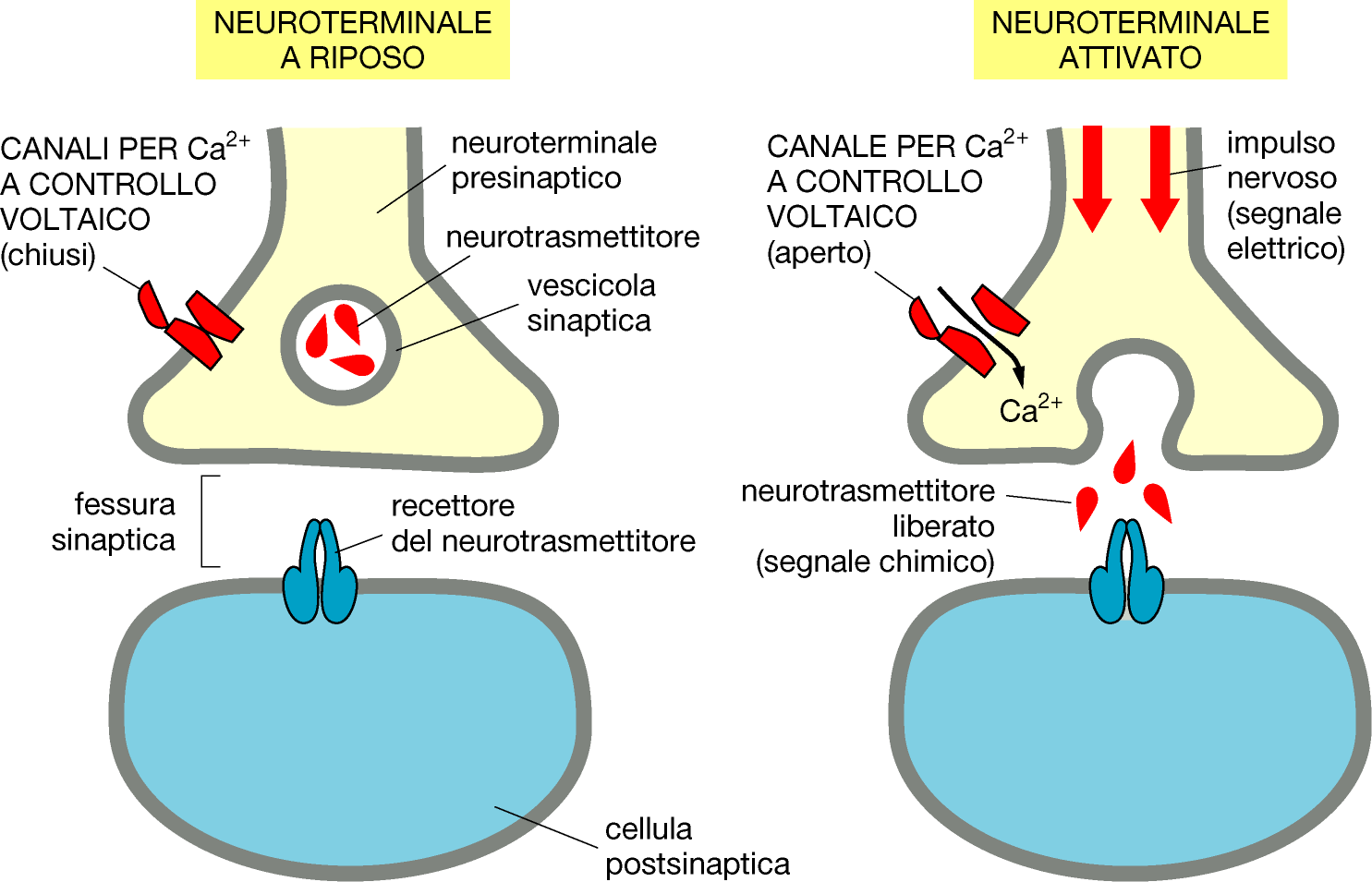 [Speaker Notes: 12_39_across_synapses.jpg]
Alcuni recettori sono accoppiati a proteine G [GTP-binding] che attivano un effettore che a sua volta genera un secondo messaggero
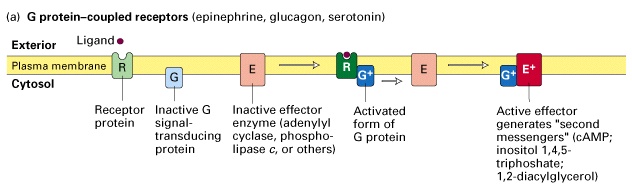 Altri recettori trasmettono il segnale mediante attività enzimatica
1. Recettori con attività chinasica intrinseca
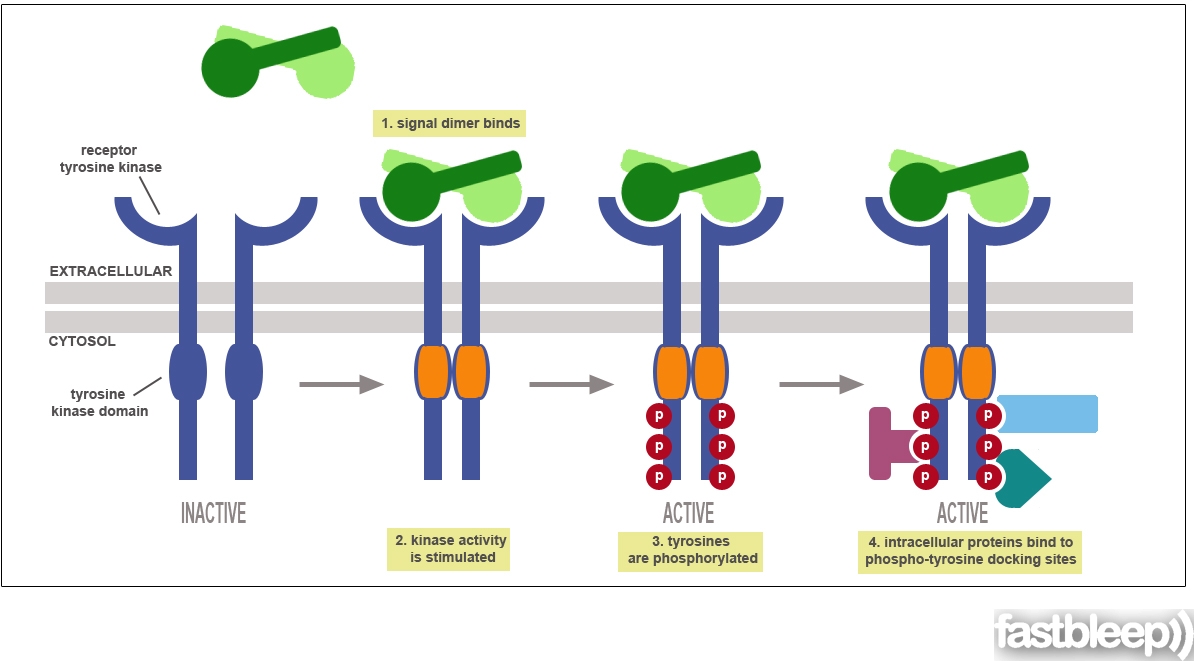 Altri recettori trasmettono il segnale mediante attività enzimatica
2. Recettori associati a chinasi
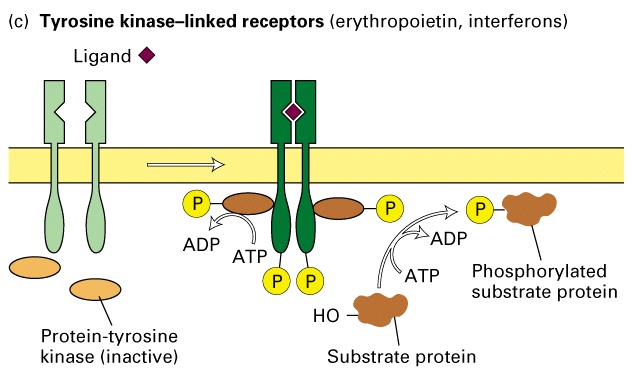 Trasduzione del segnale
La trasduzione del segnale è la capacità delle cellule di trasformare una interazione recettore/ligando in una modifica funzionale

Questo processo richiede diverse tappe di trasmissione del segnale all’interno della cellula tramite secondi messaggeri
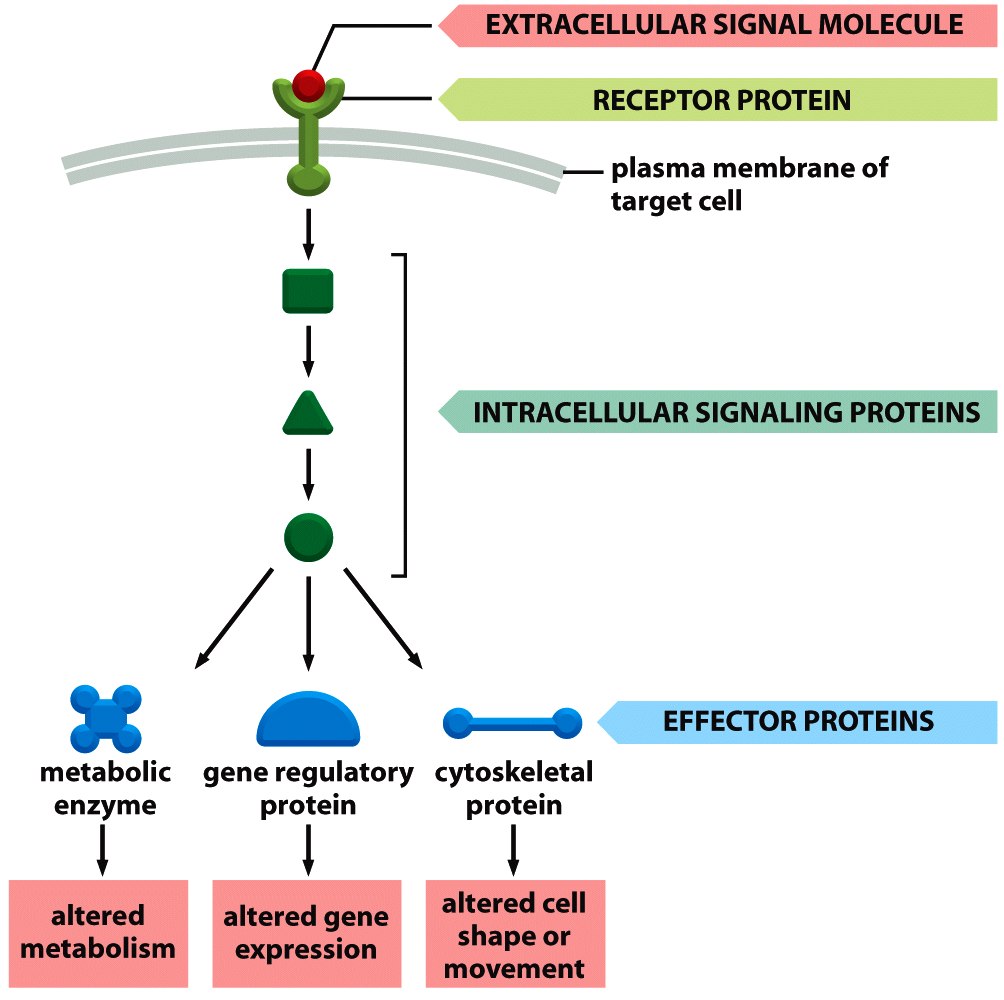 I meccanismi di segnalazione si sono altamente conservati dagli eucarioti semplici fino ai più complessi
Figure 15-1  Molecular Biology of the Cell (© Garland Science 2008)
Trasduzione del segnale
Una cascata di eventi
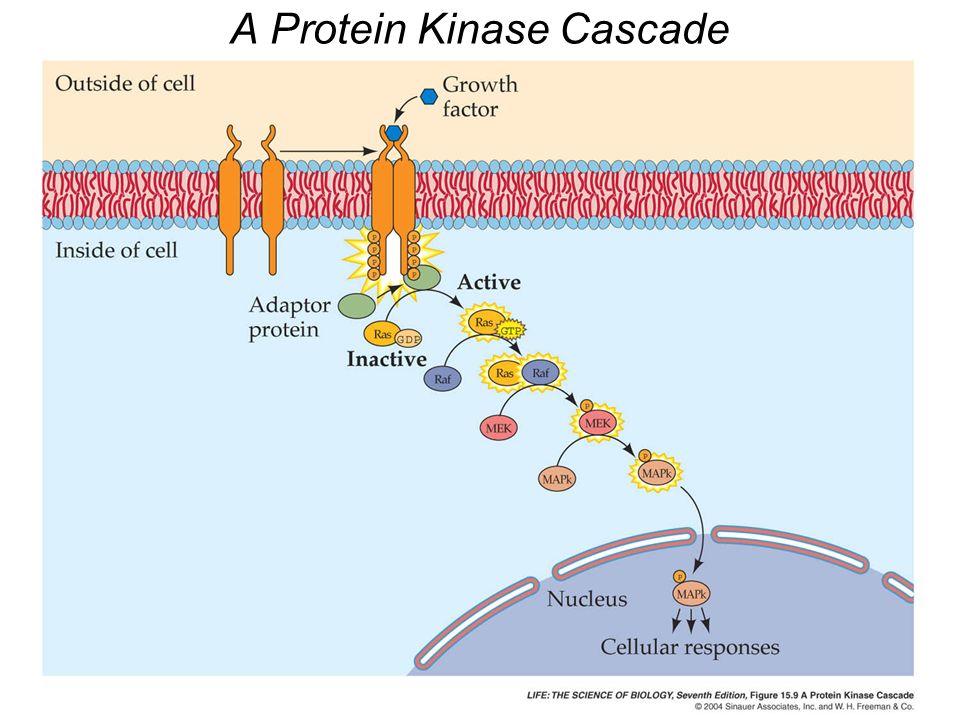 signal transduction: protein kinases
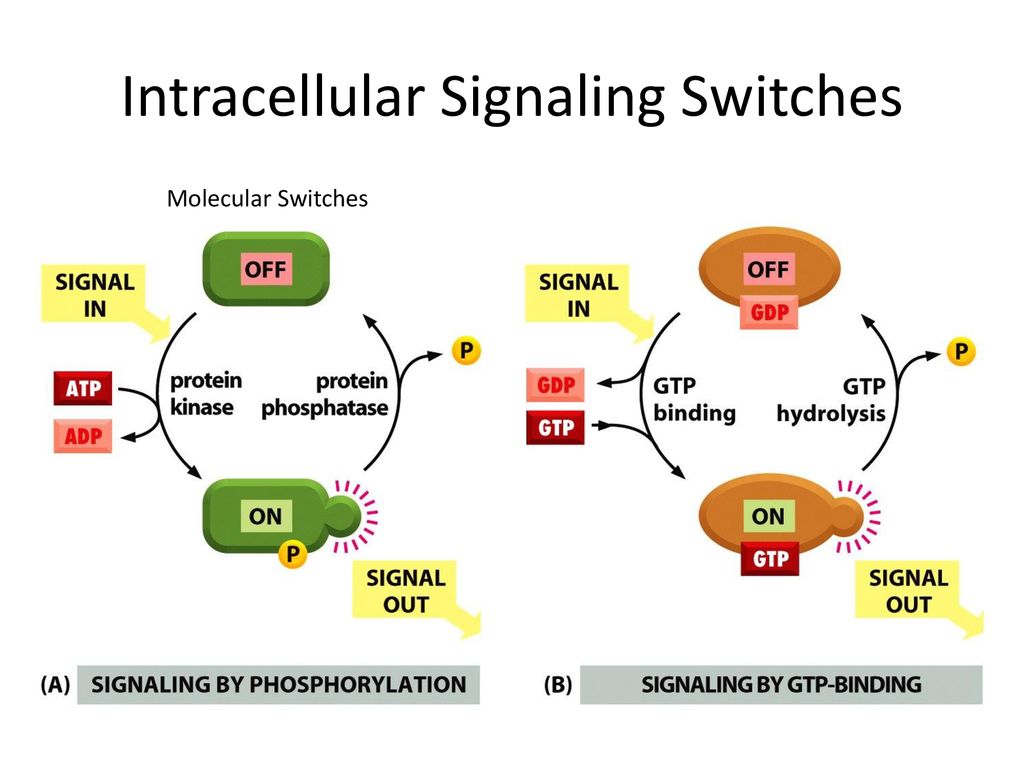 signal transduction: GTPases
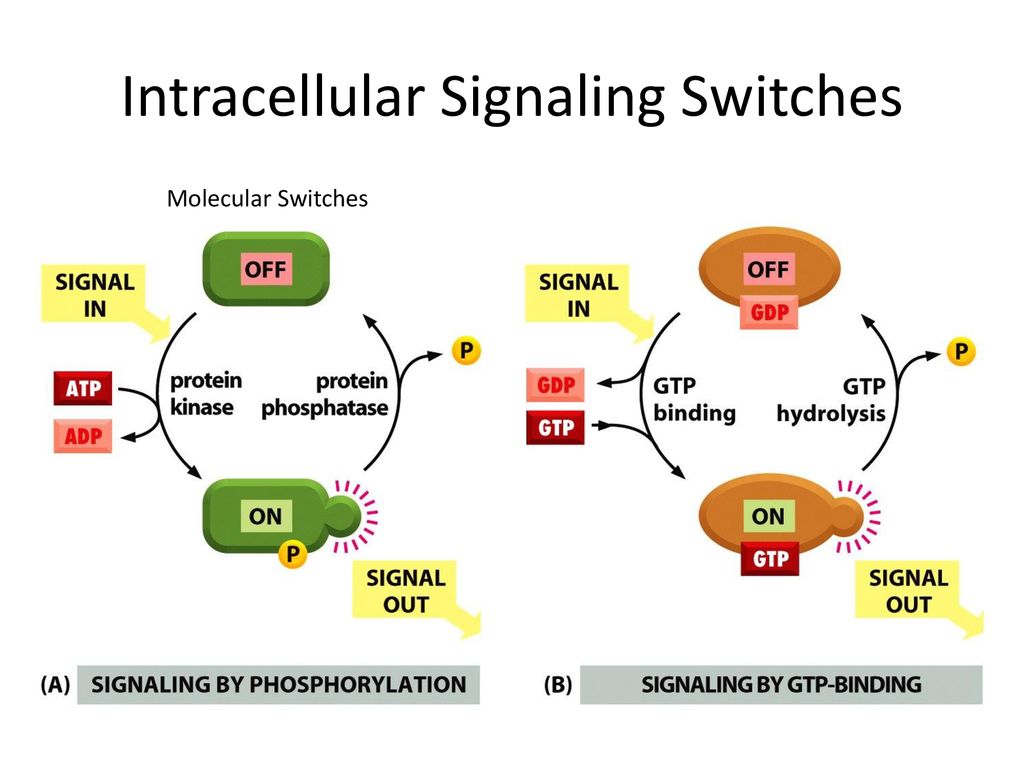 I secondi messaggeri sono molecole di piccole dimensioni che vengono prodotte nella cellula in seguito all’interazione ligando-recettore e “trasferiscono” il segnale agendo su proteine o recettori intracellulari
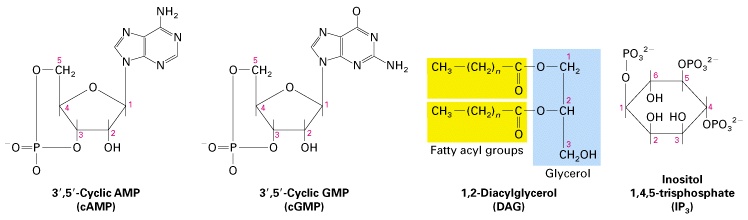 Recettori accoppiati con proteine G
Molti recettori di superficie delle cellule dei mammiferi sono accoppiati alle proteine G, costituite da 3 subunità a, b e g
 
a è il sito attivo che lega ed idrolizza GTP

b-g è il complesso che àncora la G-protein alla membrana plasmatica mediante una catena lipidica attaccata alla subunità g. 

Il legame del ligando attiva il recettore, che a sua volta attiva la proteina G 

La proteina G attiva poi un enzima che genera il secondo messaggero (diverso a seconda dello stimolo e della proteina G attivata)
G protein-coupled receptors
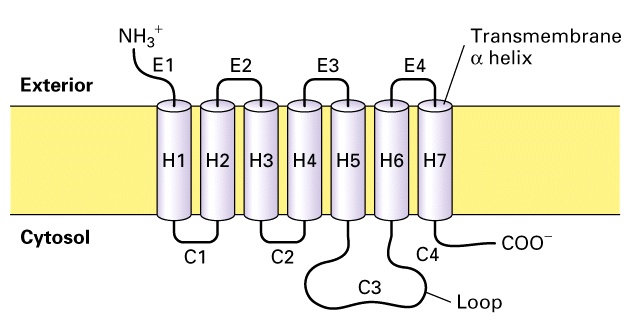 Recettori accoppiati a proteine G
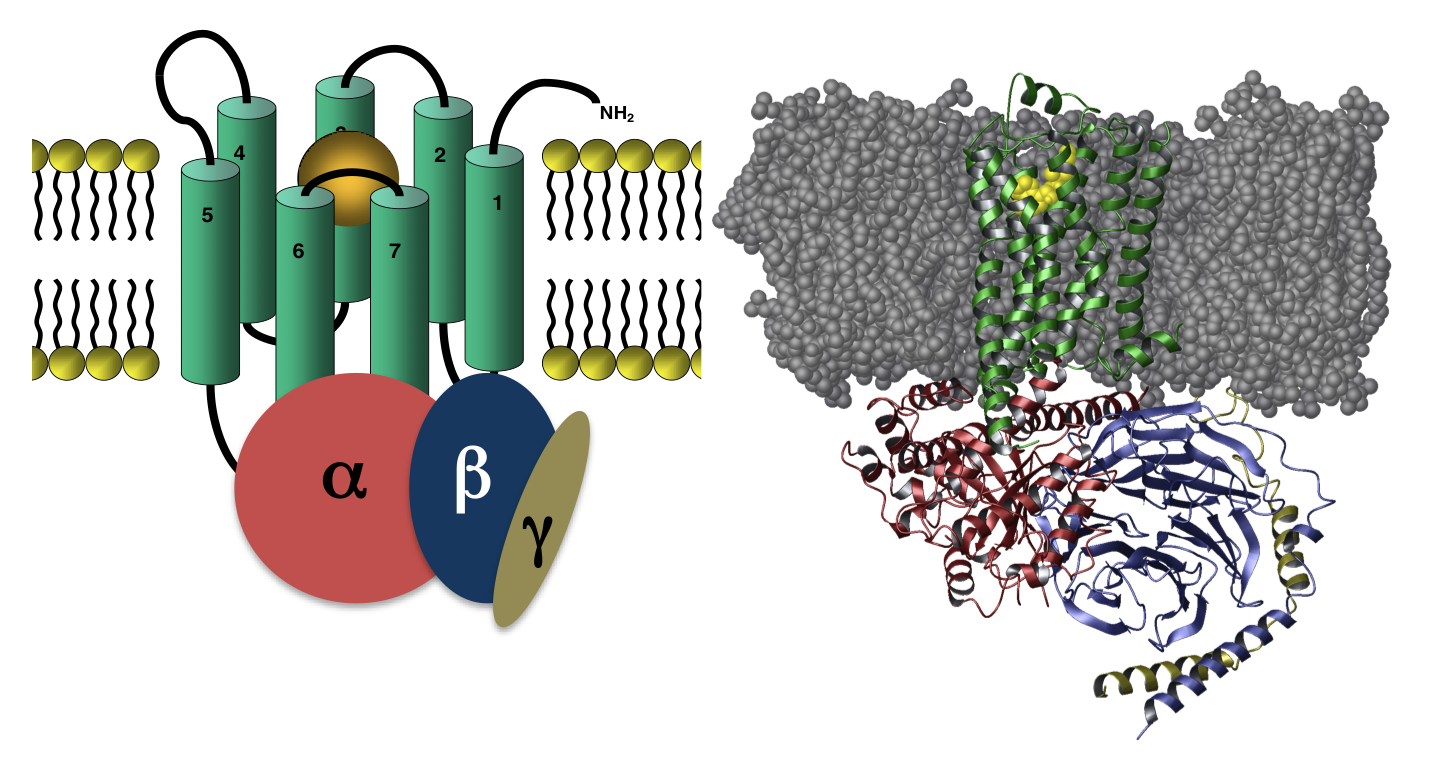 recettori accoppiati a PROTEINE G
Bersagli delle proteine G
Gs	Adenilato ciclasi       cAMP       PKA
Gq	Fosfolipasi C         IP3 e DAG



Gi	inibizione della Adenilato ciclasi
PKC
Rilascio 
di Ca++
Arrivo del ligando e legame col recettore


Il recettore attiva la proteina G mediante attacco di GTP
Adenilato ciclasi
La proteina G attiva un enzima che produce il secondo messaggero
(cAMP)


Questo meccanismo viene “spento” e la proteina G inattivata
recettori accoppiati a PROTEINE G
Bersagli delle proteine G
Gs	Adenilato ciclasi       cAMP       PKA
Gq	Fosfolipasi C         IP3 e DAG


Gi	inibizione della Adenilato ciclasi
PKC
Rilascio 
di Ca++
ACIDI GRASSI o LIPIDI
Fosfolipidi
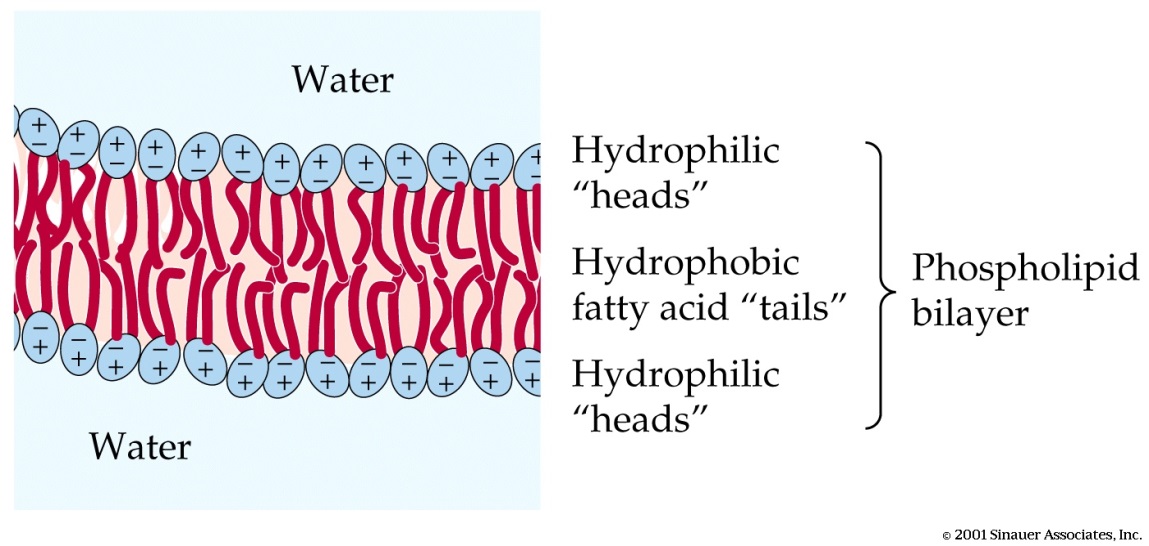 a) fosfogliceridi derivati dal glicerolo
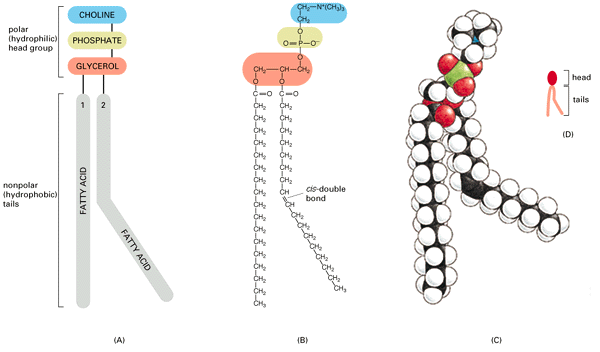 PLC taglia un fosfolipide di membrana generando due secondi messeggeri: DAG e IP3
IP3
PI
DAG
PIP
PIP2
FOSFATIDILINOSITOLO
FOSFATIDILINOSITOLO-FOSFATO
INOSITOLO-TRIFOSFATO
FOSFATIDILINOSITOLO-BIFOSFATO
DIACILGLICEROLO
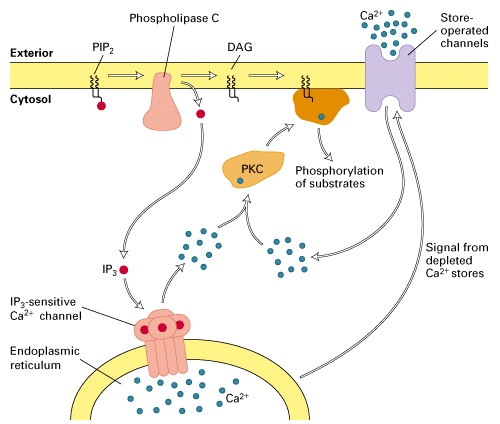 recettori che trasmettono il segnale mediante attività enzimatica intrinseca
Recettori con attività Tirosin-Kinasica
Questi recettori riconoscono i fattori di crescita

Il legame del ligando stimola l’attività enzimatica del recettore che trasmette il segnale a una cascata di proteine intracellulari (trasduzione del segnale)

Trasmettono segnali di proliferazione e sopravvivenza delle cellule; regolano il metabolismo e il differenziamento cellulare.
Recettori con attività Tirosin-Kinasica
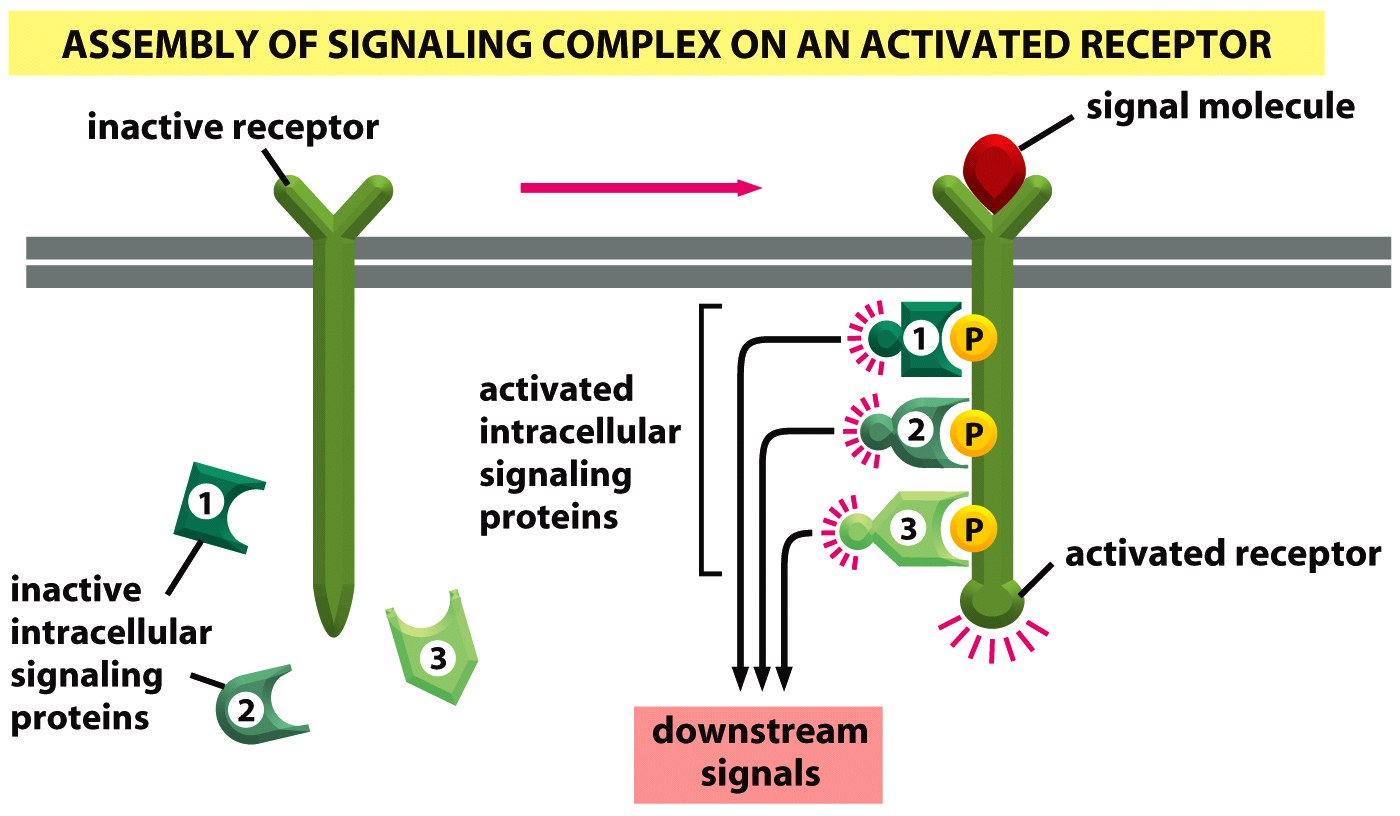 Figure 15-21b  Molecular Biology of the Cell (© Garland Science 2008)
Insulin Receptor Tyrosine Kinase signalingProtein Kinase B and MAPKinase
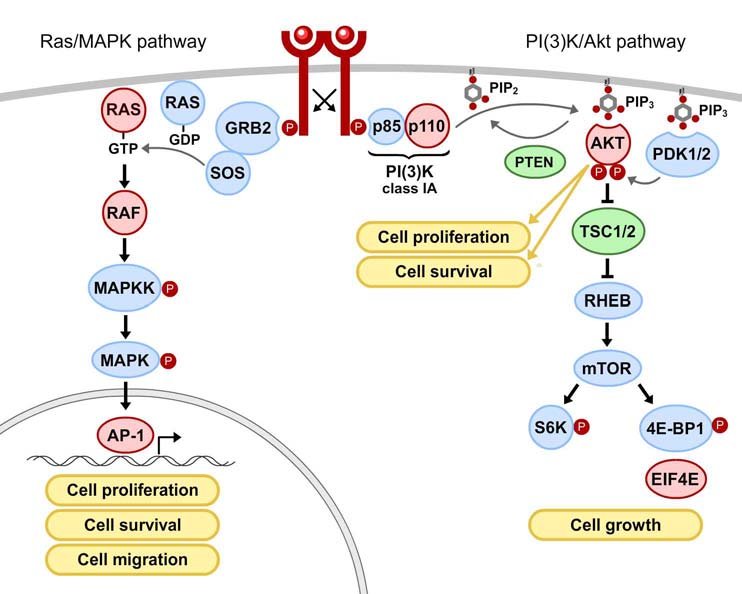 Overlap of RTK and GPCR signaling
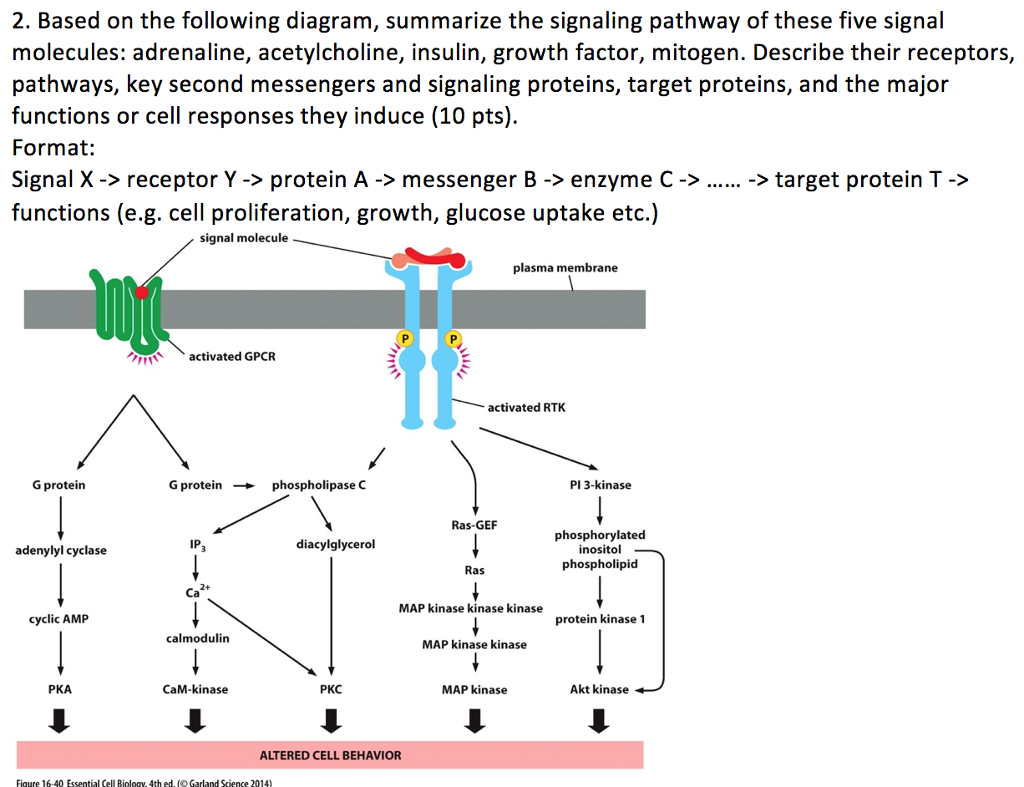 Recettori che utilizzano una kinasi associata
La via di JAK/STAT
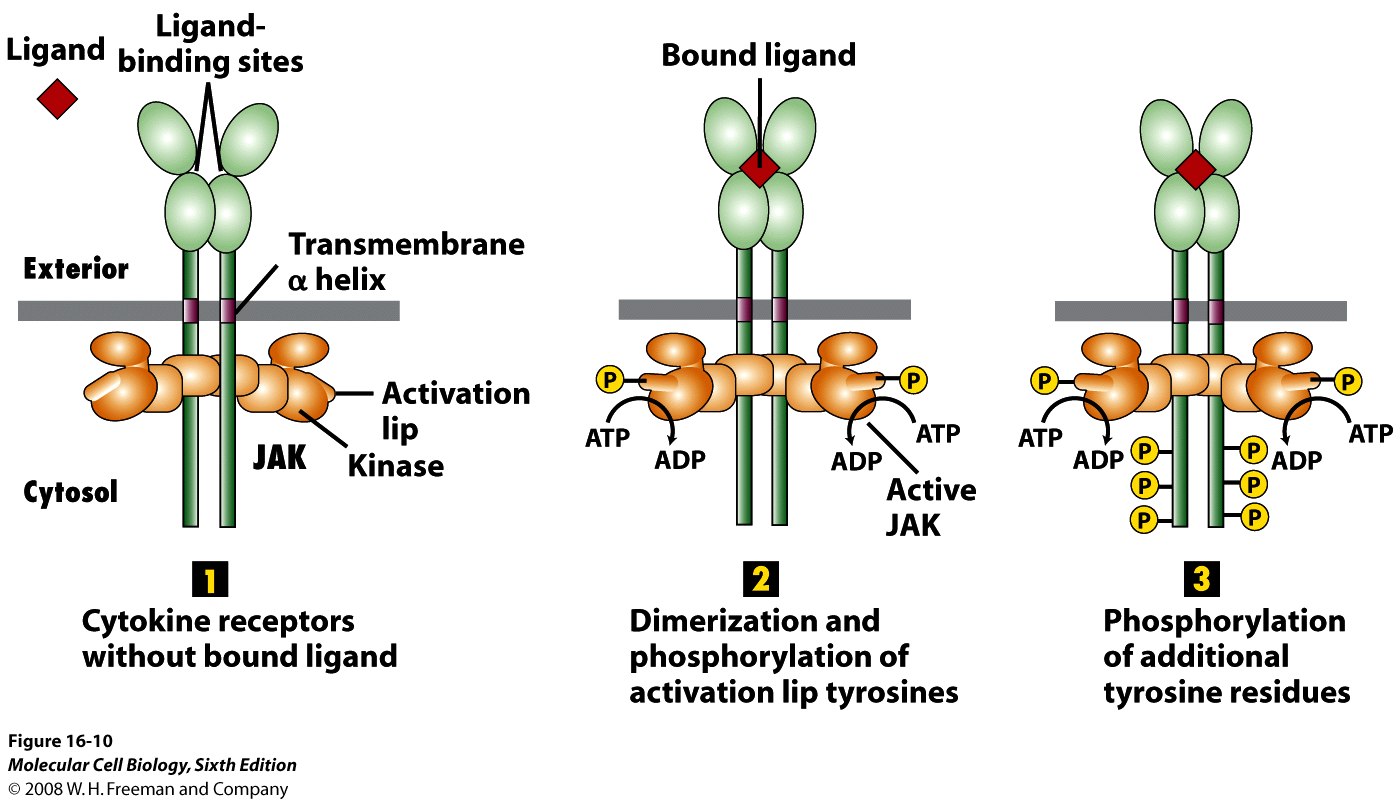 La via di JAK/STAT
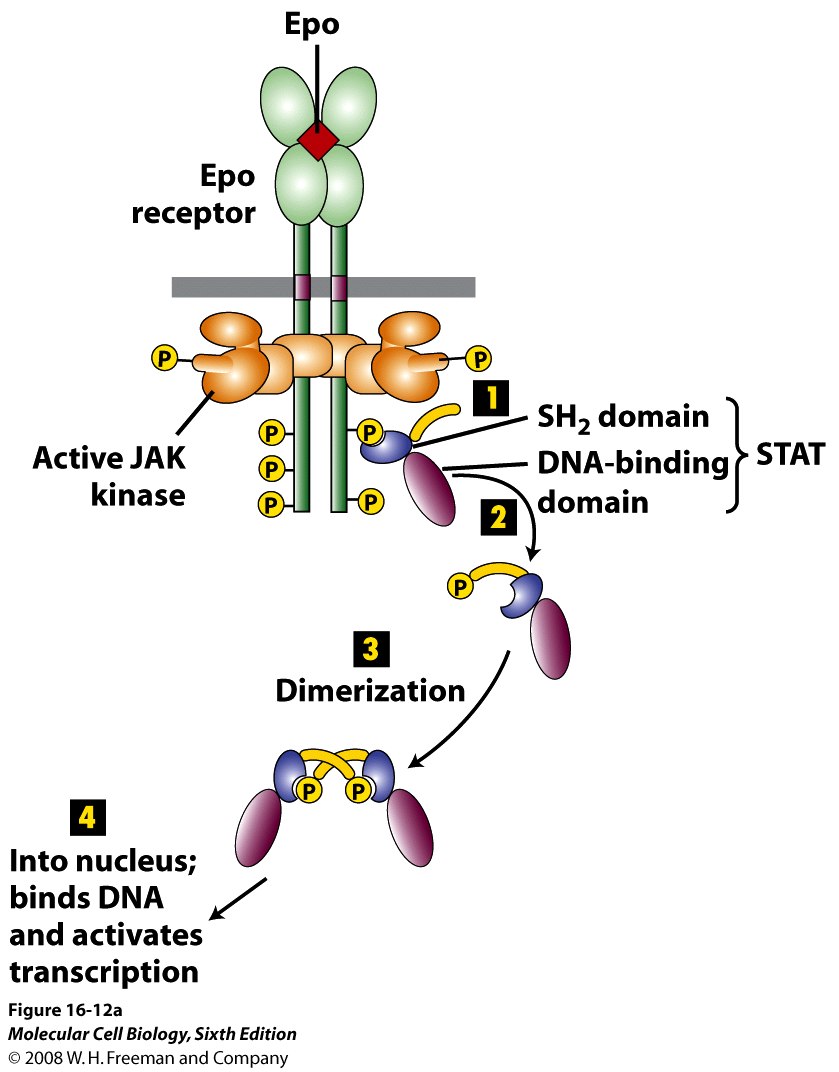 La via di JAK/STAT
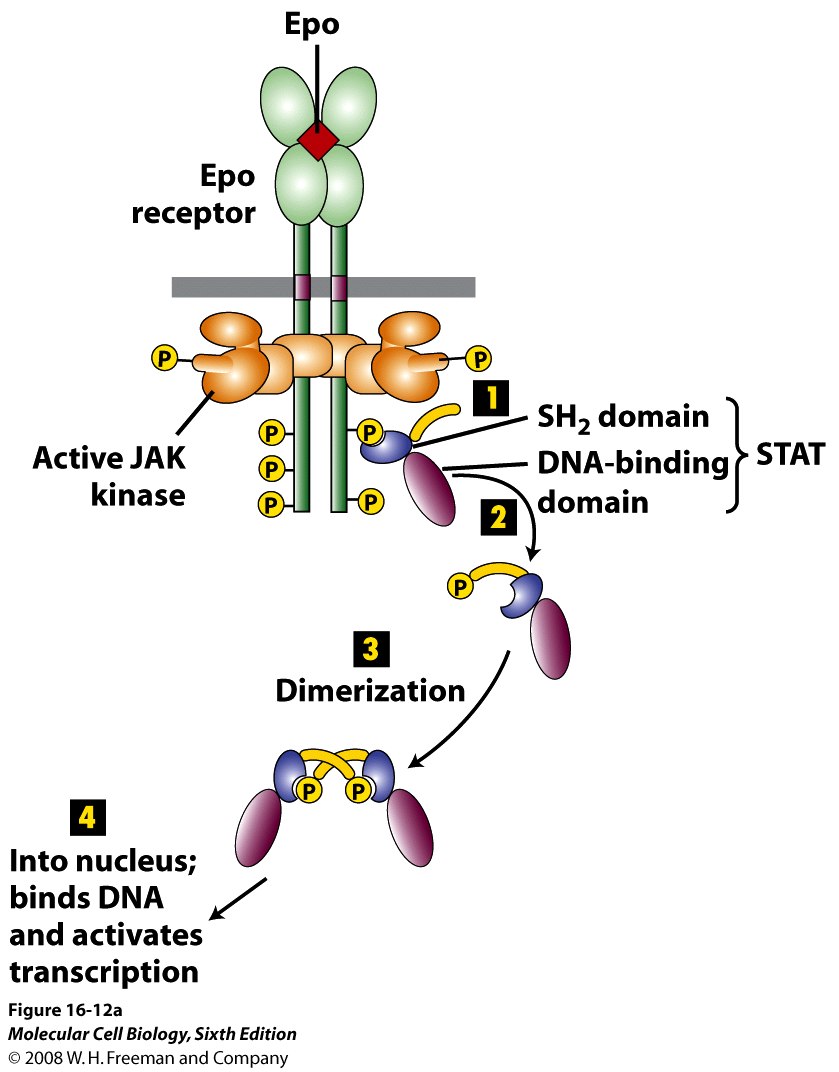 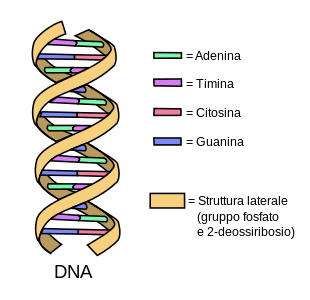 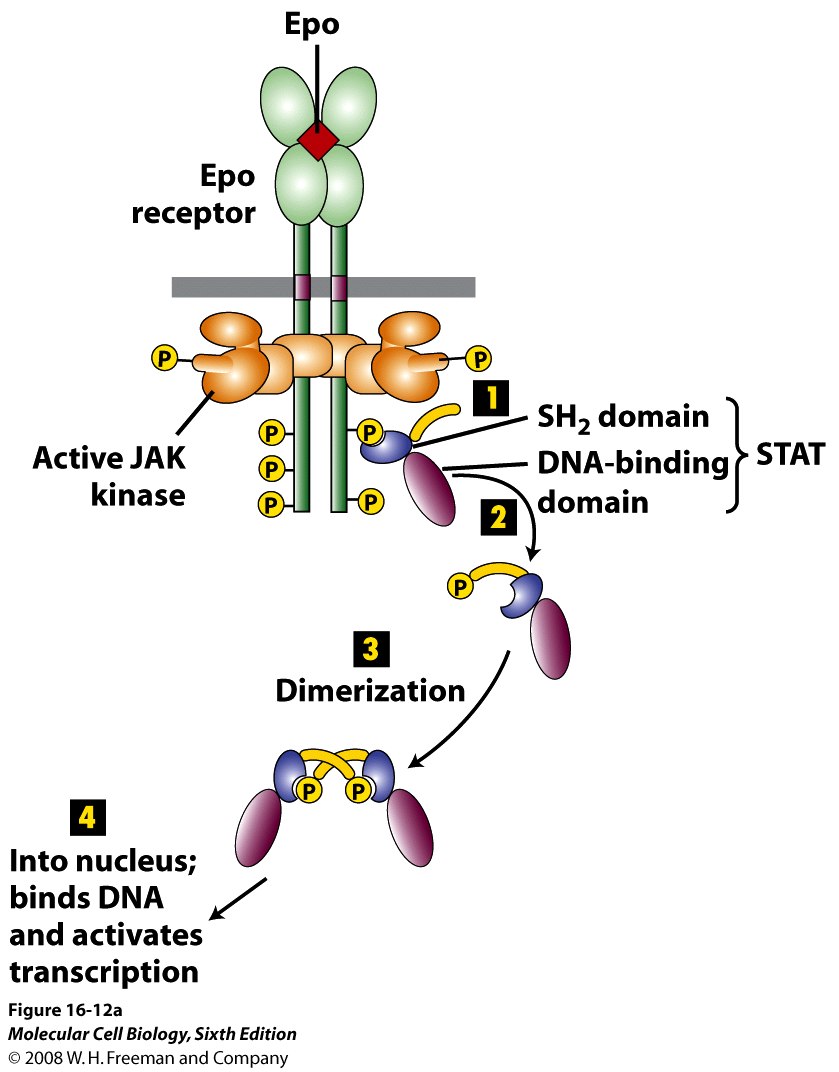 Complessità del segnale intracellulare
feedback
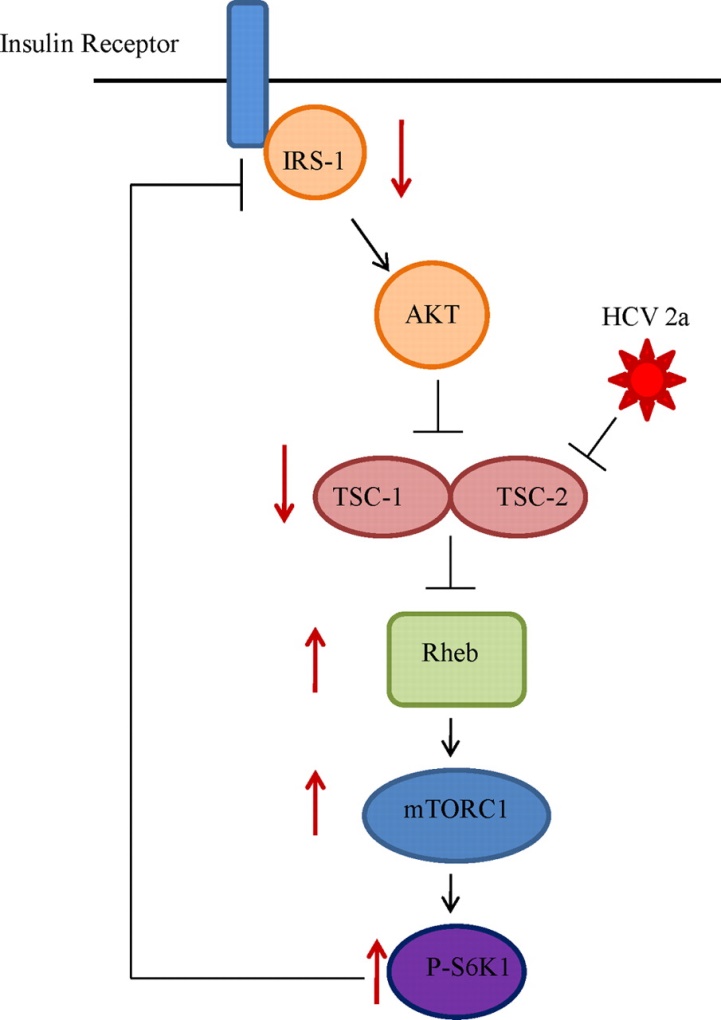 Complessità del segnale intracellulare
feedback
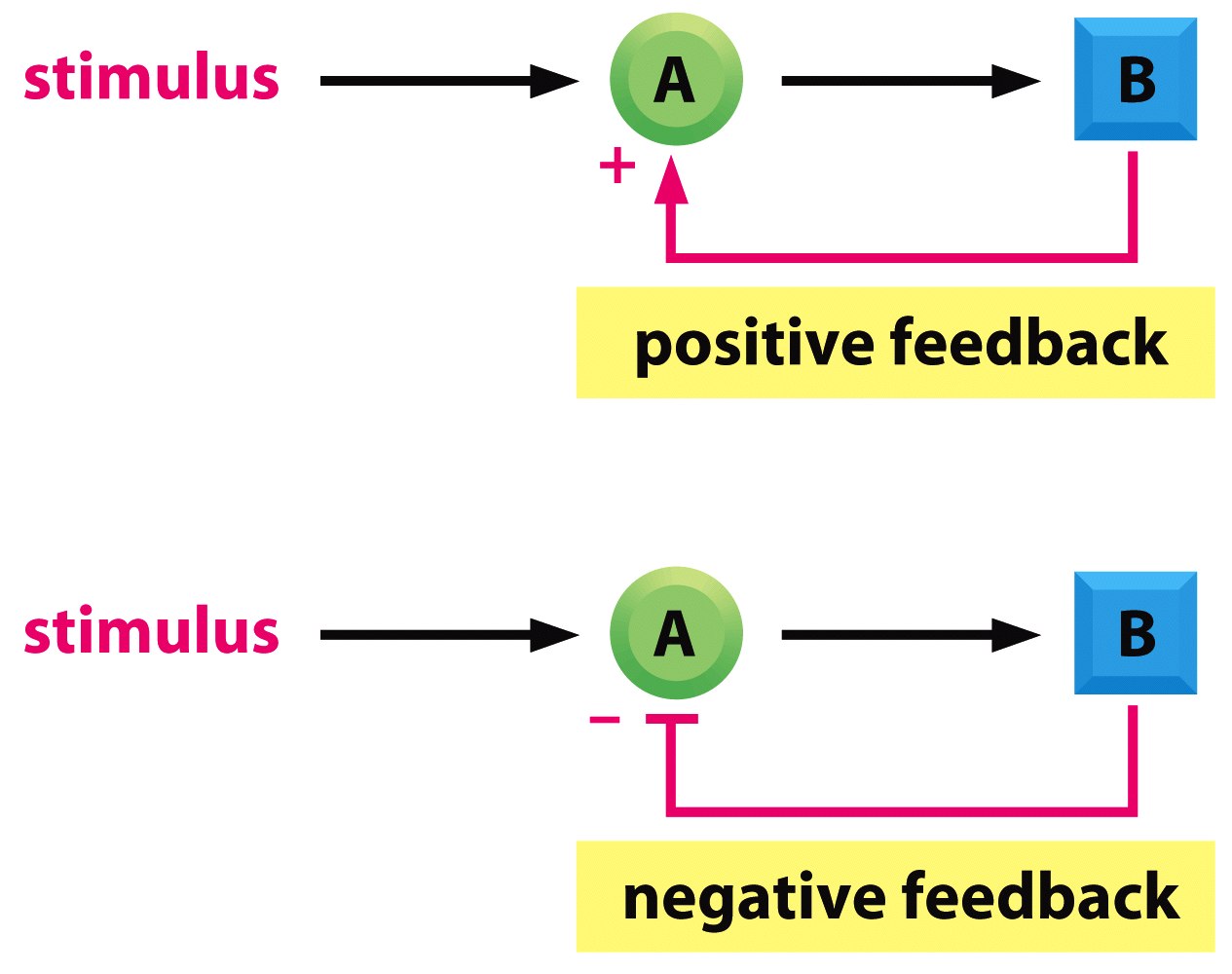 Autolimitazione del segnale
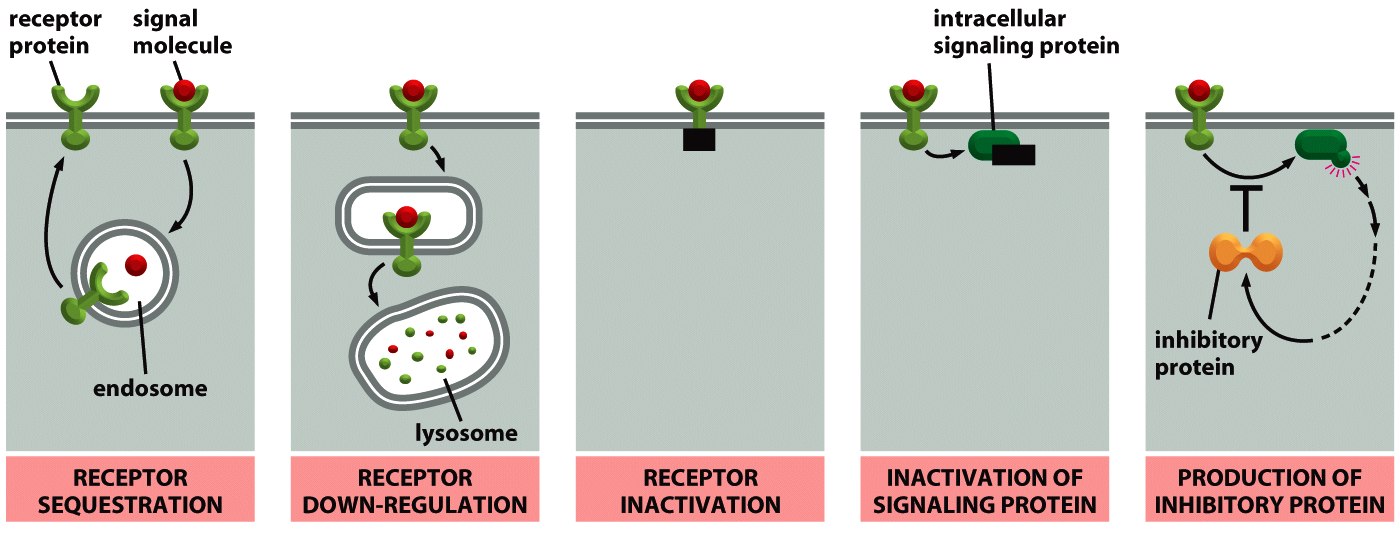 Qual è l’effetto finale della trasduzione del segnale?
Il meccanismo di trasduzione del segnale deve indurre una risposta da parte della cellula bersaglio. 

La risposta può essere:
Cambio di attività/struttura di proteine (Rapido)
rimodellamento del citoscheletro
trasporto di vescicole
modificazioni metaboliche
Cambio dell’espressione genica (Lento)
Trascrizione
Traduzione
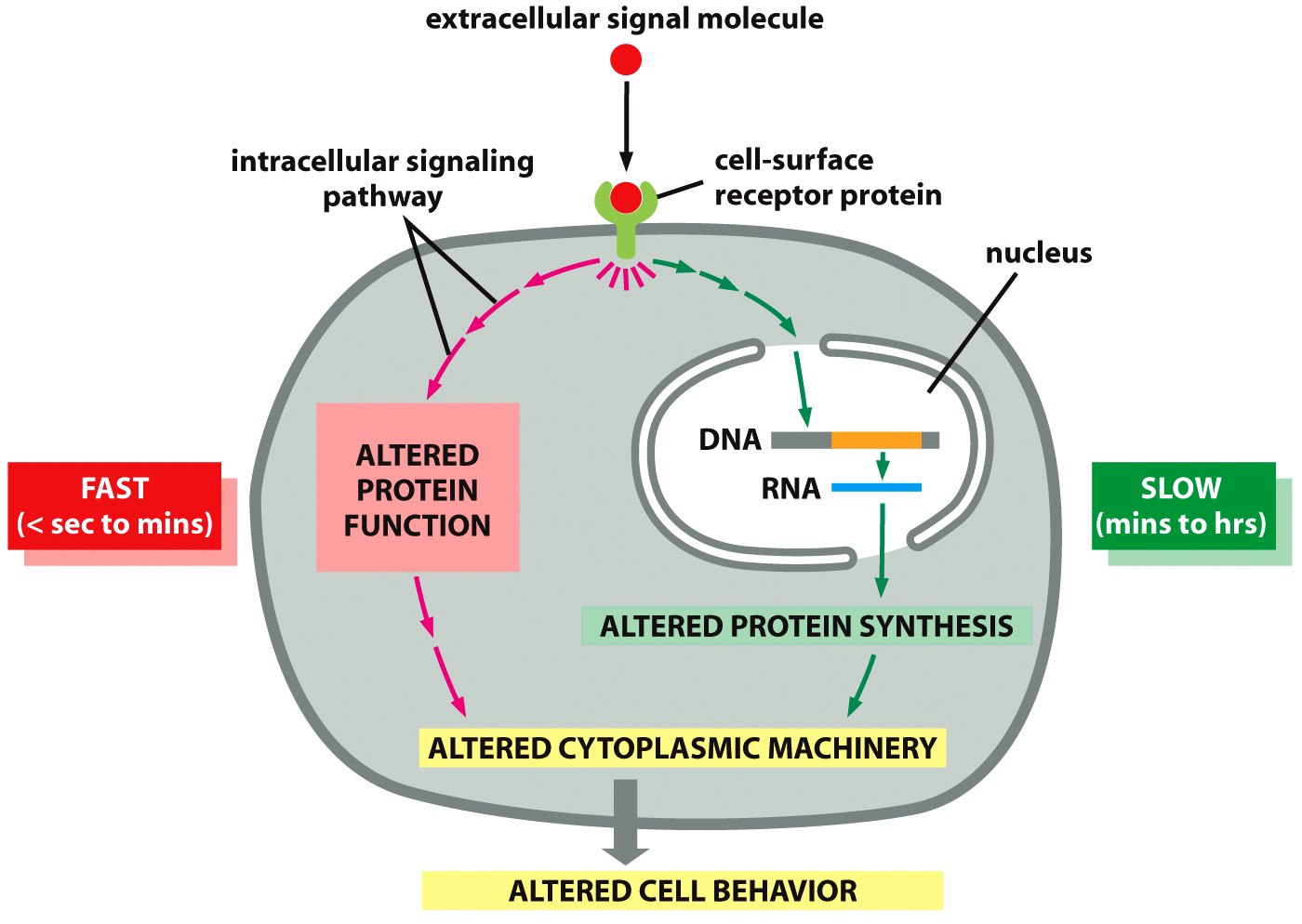 Figure 15-6  Molecular Biology of the Cell (© Garland Science 2008)
Il meccanismo di trasduzione del segnale è coinvolto nella trasformazione tumorale
Un’alterazione della cascata della trasduzione del segnale può portare ad una proliferazione incontrollata della cellula

Normalmente tale trasduzione deve essere “spenta” una volta mandato il segnale al nucleo

Se questi meccanismi di regolazione vengono mutati si può avere uno stimolo continuo a proliferare
proliferazione incontrollata 		 tumore


La crescita tumorale dipende da una de-regolazione dei meccanismi che controllano la crescita, il differenziamento e la morte cellulare.

Iperattività di un gene che stimola la proliferazione (oncogene).

Inattivazione di un gene inibitore (soppressore tumorale).
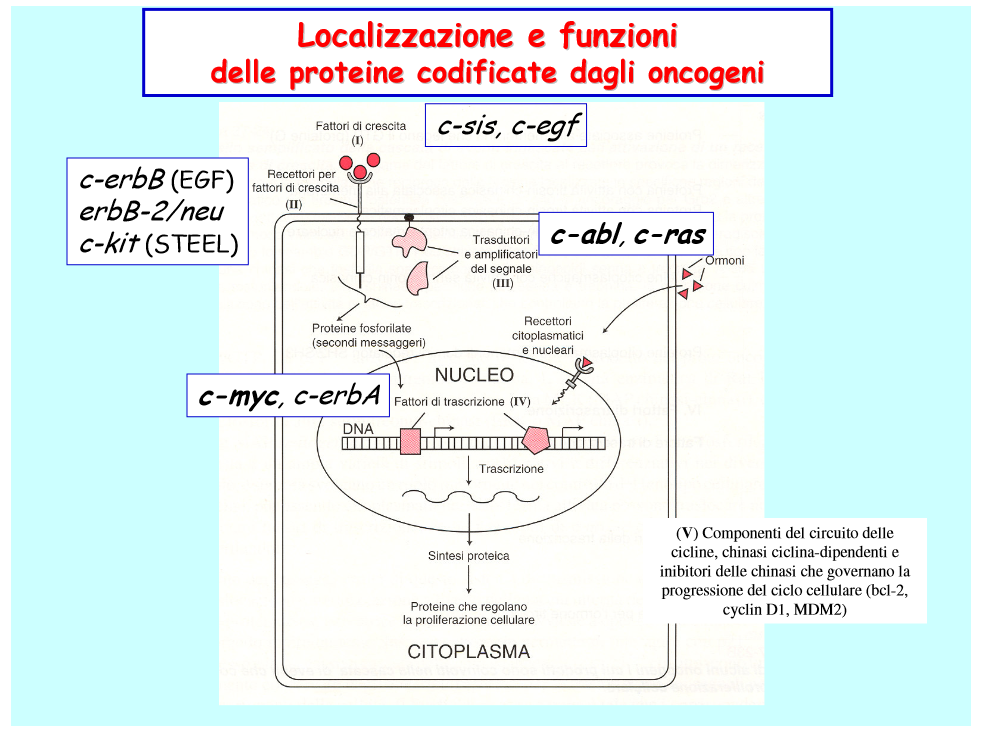 Meccanismi di attivazione di Oncogeni
 Mutazione puntiforme
		 Amplificazione
		 Traslocazione
Meccanismi di attivazione di Oncogeni
 Mutazione puntiforme
		 Amplificazione
		 Traslocazione
Una mutazione attivante di un recettore di membrana 
porta ad una stimolo continuo a proliferare
Una mutazione nel dominio kinasico di EGFR lo attiva in assenza del ligando e causa carcinoma del polmone
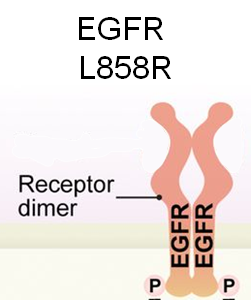 EGFR 
normale
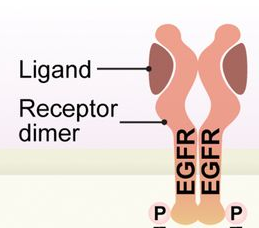 Una mutazione attivante in una proteina che trasduce il segnale 
porta ad una stimolo continuo a proliferare
La proteina RAS
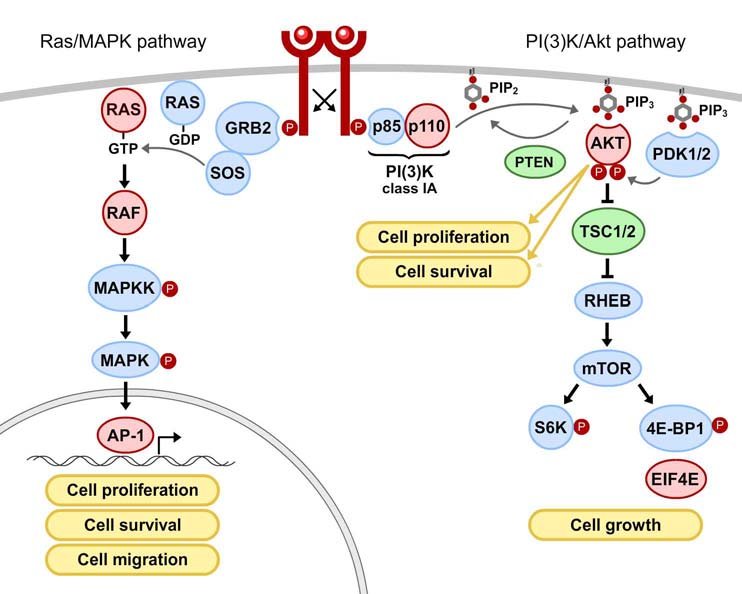 signal transduction: GTPases
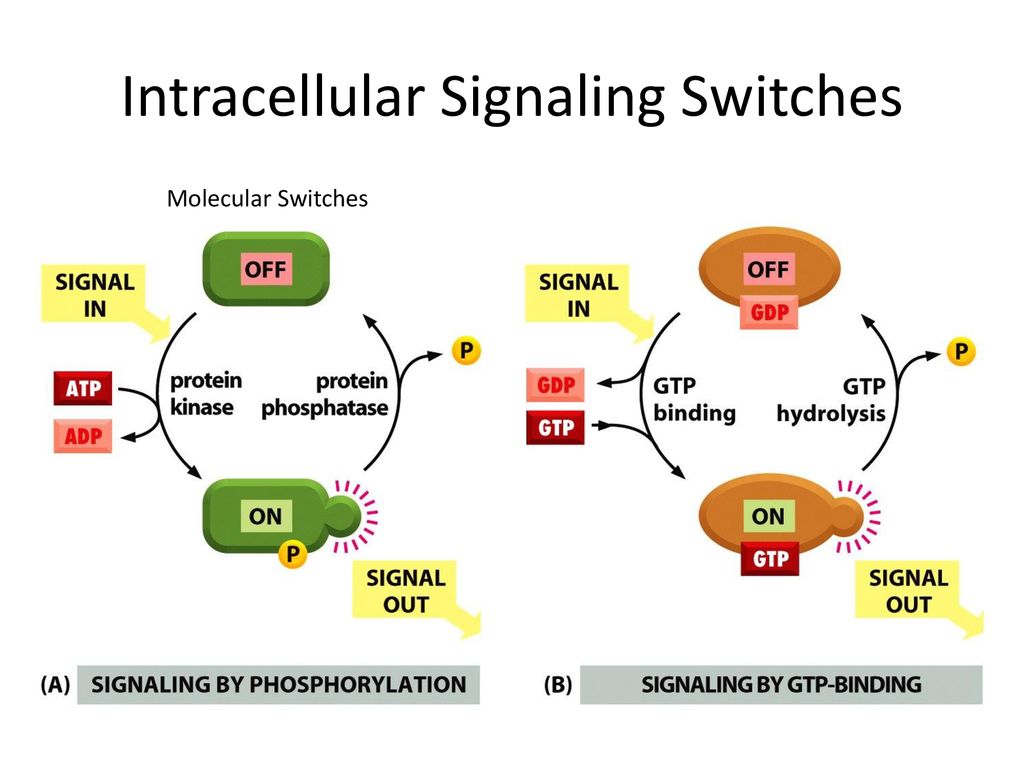 La mutazione G12V induce uno stato SEMPRE attivo
La proteina RAS
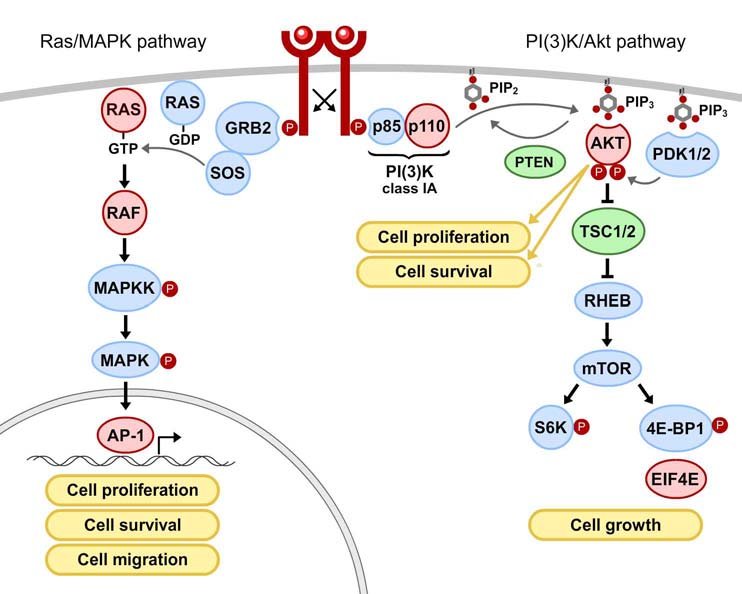 Meccanismi di attivazione di Oncogeni
 Mutazione puntiforme
		 Amplificazione
		 Traslocazione
Amplificazione
oncogene
oncogene
oncogene
oncogene
Gene amplification
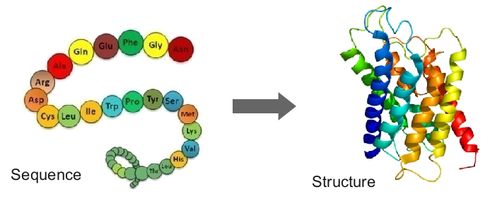 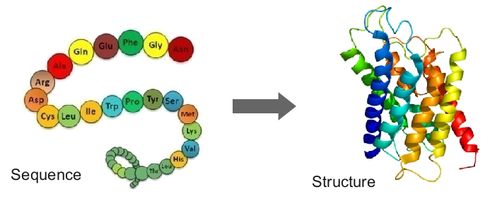 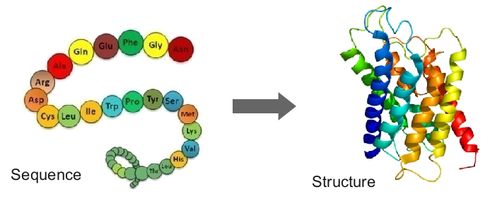 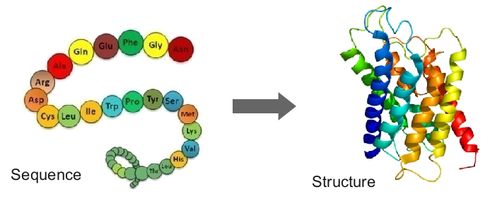 Recettore di membrana AMPLIFICATO
Meccanismi di attivazione di Oncogeni
 Mutazione puntiforme
		 Amplificazione
		 Traslocazione
TRASLOCAZIONI
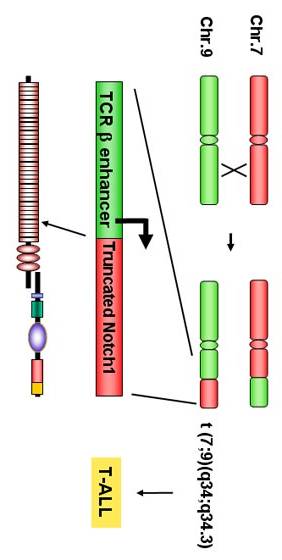 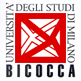 TRASLOCAZIONI
Chr.A
Chr.B
gene1
gene2
gene1/gene2
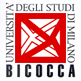 Recettore di membrana CHIMERICO
2
5
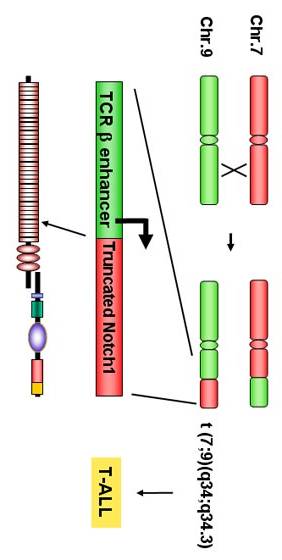 Recettore di membrana CHIMERICO
8
14
Traslocazione NPM/ALK
Linfoma Anaplastico
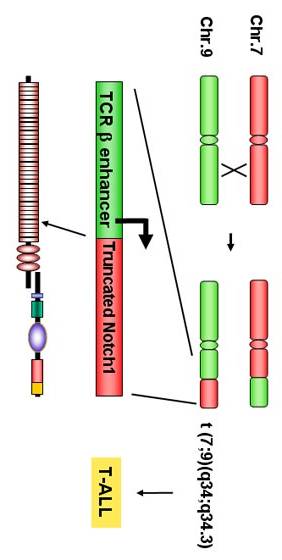 Soppressori Tumorali
La proliferazione è controllata da segnali positivi
Ma esistono anche dei controlli negativi, che devono essere disattivati.
Oncosoppressori
geni che controllano la proliferazione cellulare

p53 (guardiano del genoma) controlla che non ci siano danni al DNA: se ci sono, blocca la proliferazione e innesca meccanismi di riparo o morte cellulare.

Rb (retinoblastoma) controlla che la proliferazione avvenga solo in presenza di appropriati segnali da parte di fattori di crescita.
Oncosoppressori
Rb
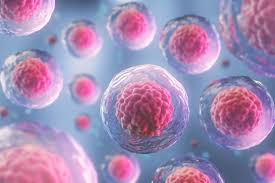 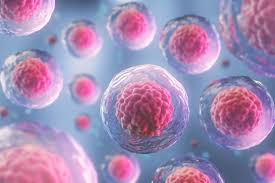 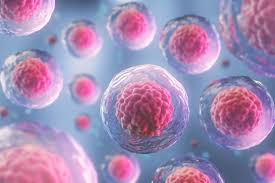 p53
Oncosoppressori
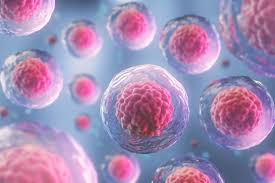 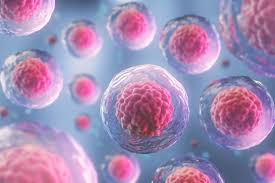 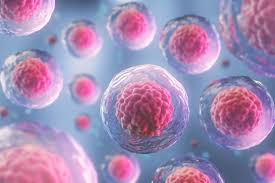 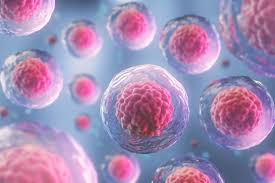 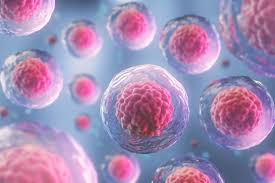 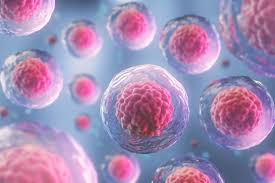 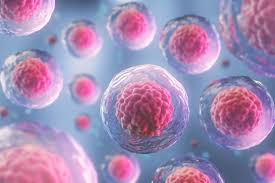 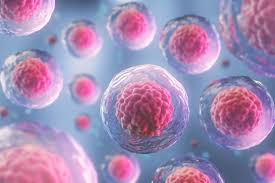 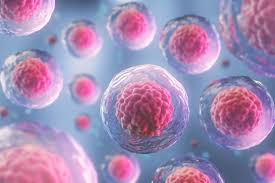 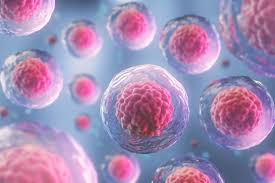 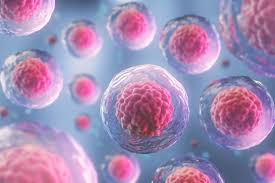 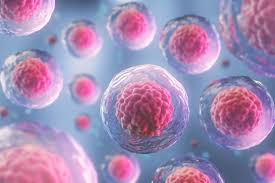 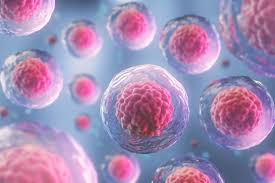 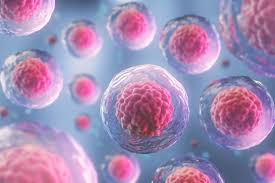 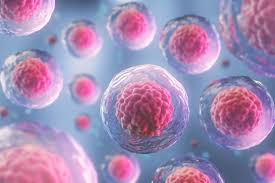 Mancano oncosoppressori	si perdono i freni           proliferazione incontrolata
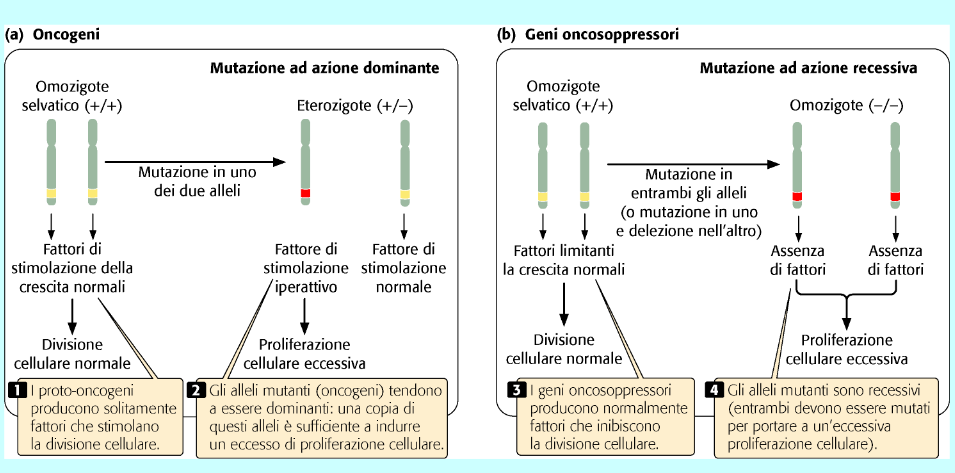